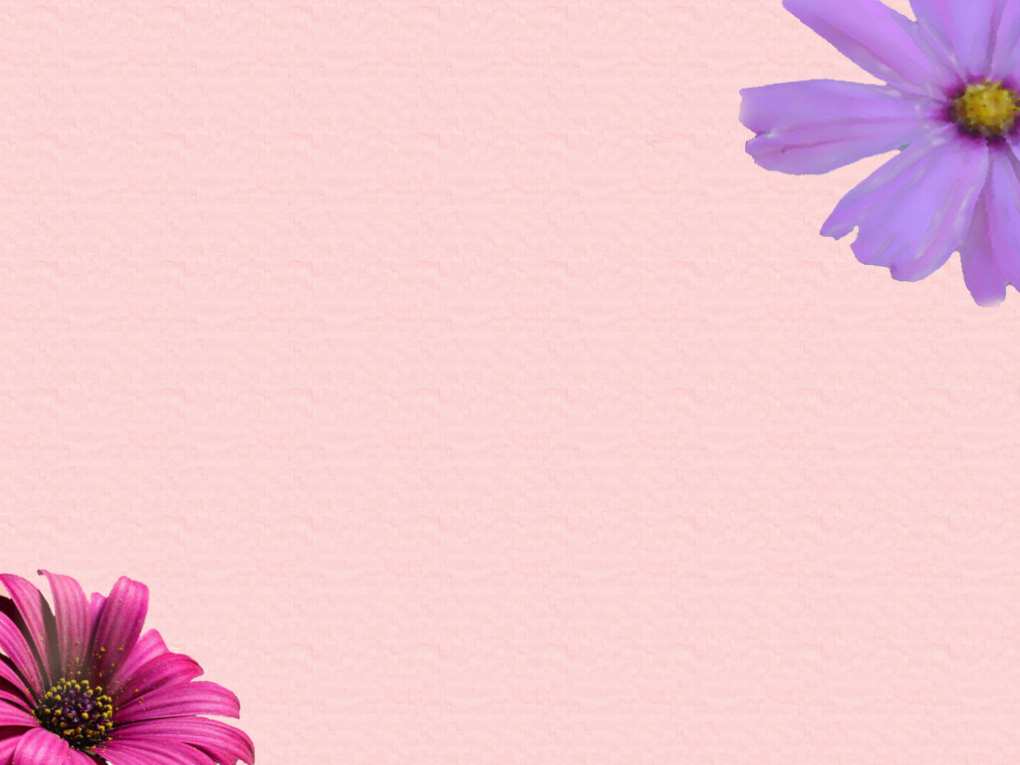 Верхнеспасский филиал «Колосок» МБДОУ Платоновский детский сад
Презентация педагогического опыта воспитателя первой 
квалификационной категории 

Меркуловой Ирины Евгеньевны


2019 год
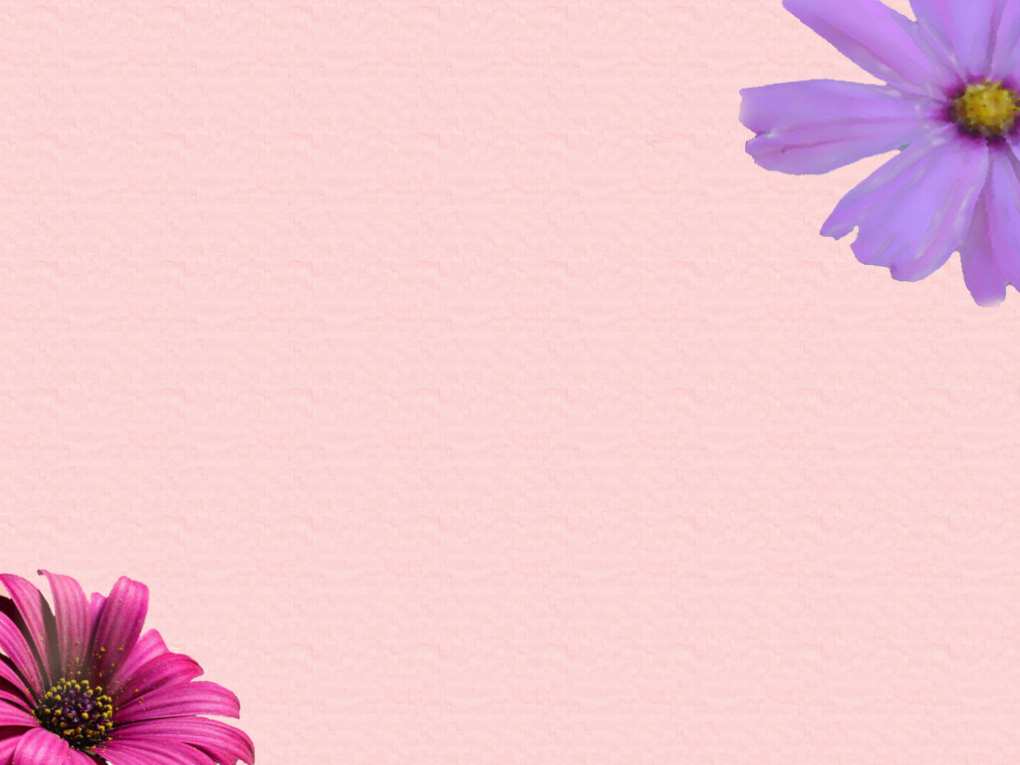 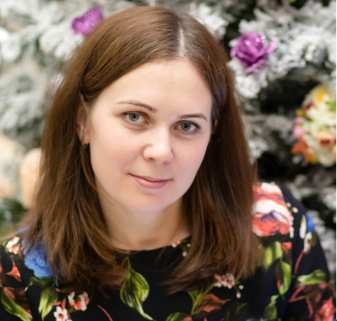 Я воспитатель и этим горжусь,
Что вместе с детьми жить на свете учусь,
Да, я актриса многих ролей.
Но главная роль заменять матерей!
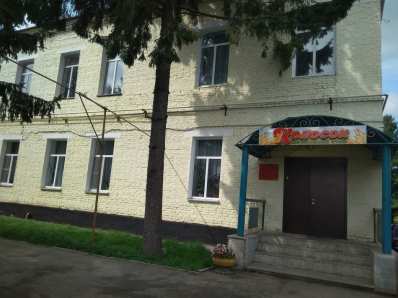 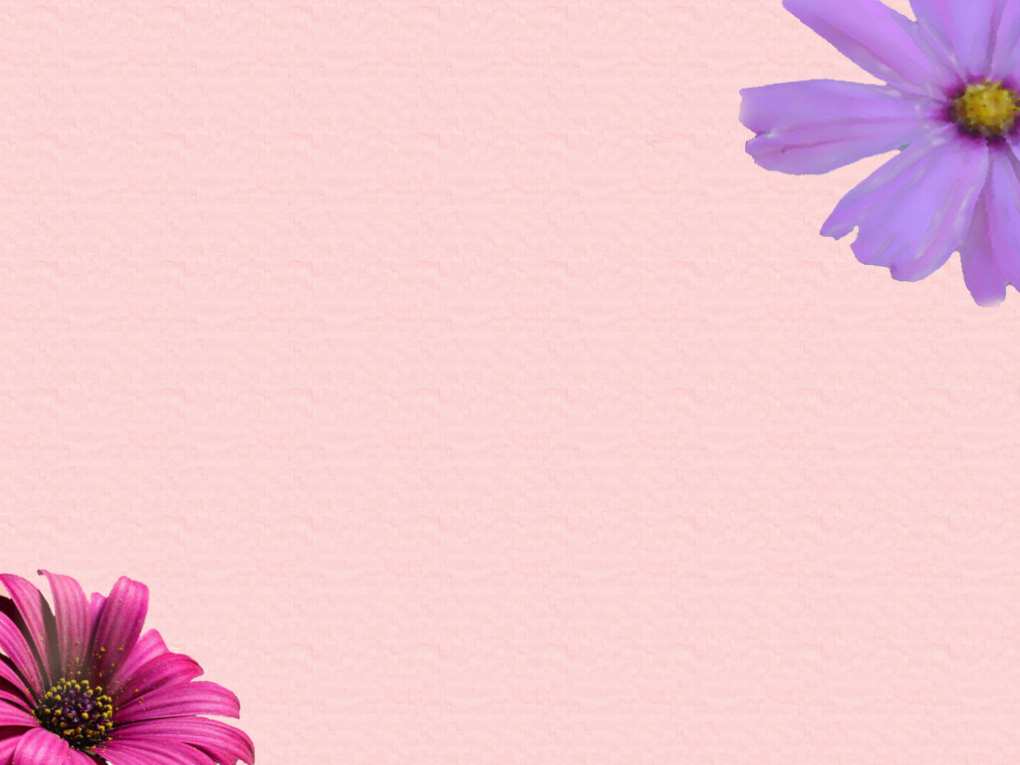 Повышение квалификации.
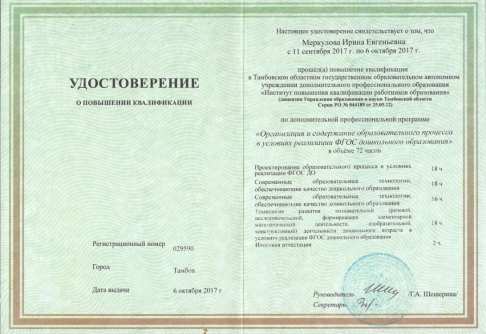 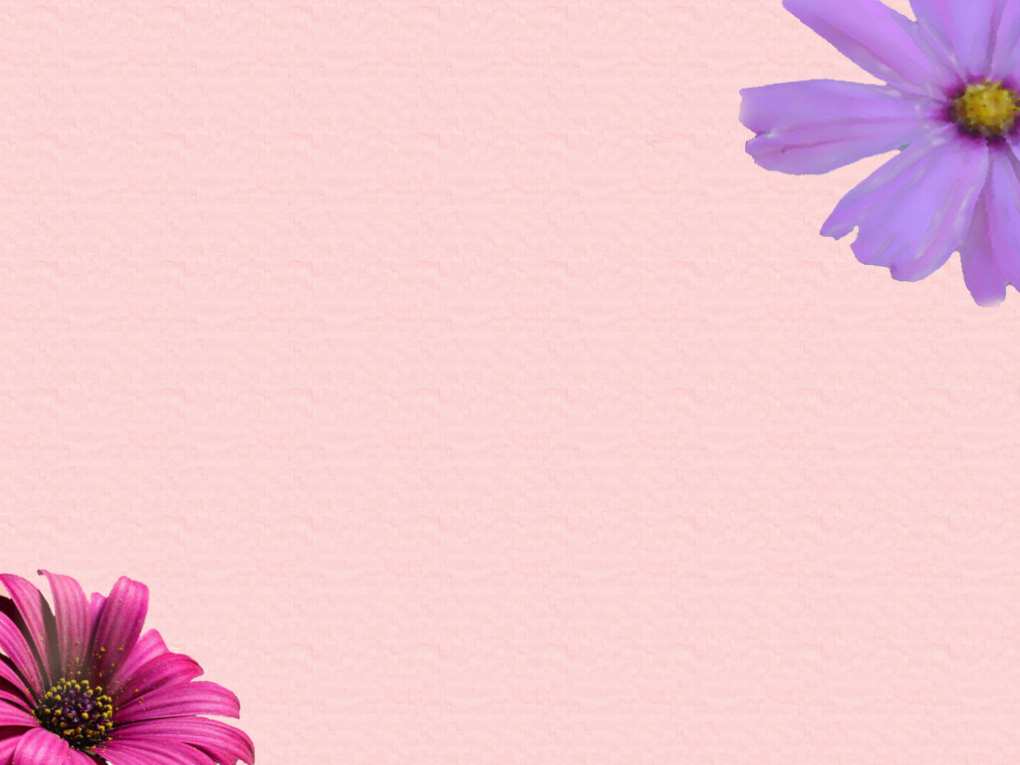 Мои достижения.
Мои публикации.
Статья в газете 
« Трудовая новь»  «Посвящается папам».
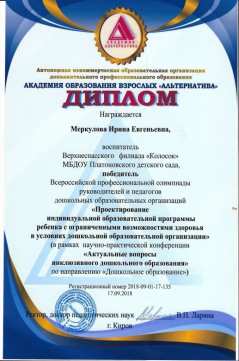 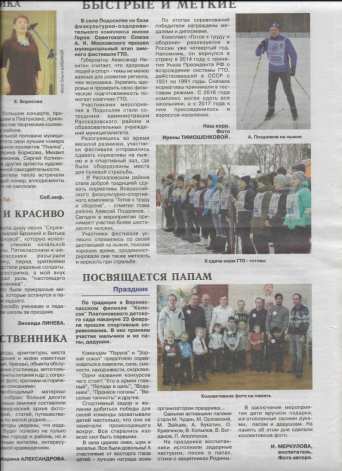 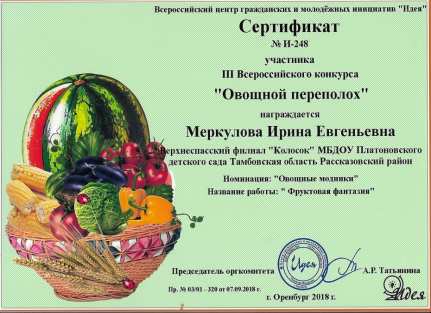 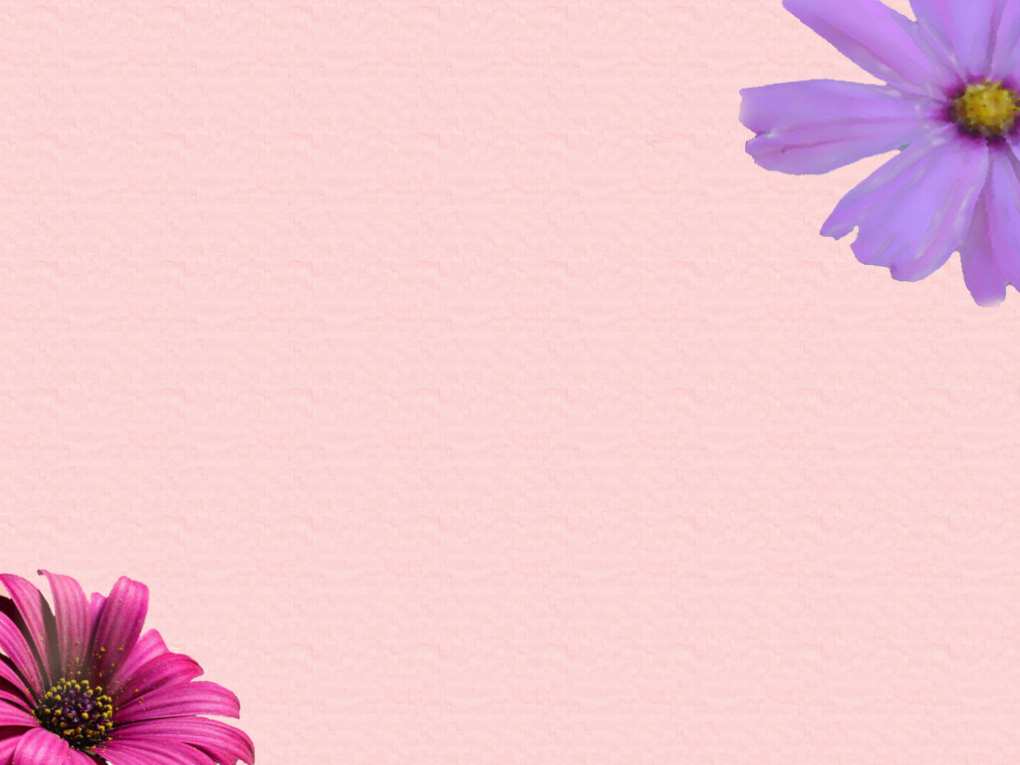 Мое педагогическое кредо:Пускай мне не суждено совершить подвиг, но я горжусь тем, что люди мне доверили самое дорогое – своих детей! Мой девиз:«Пришла в детский сад – улыбнись на пороге. Все то, что ты детям отдашь, тебе возвратится в итоге».
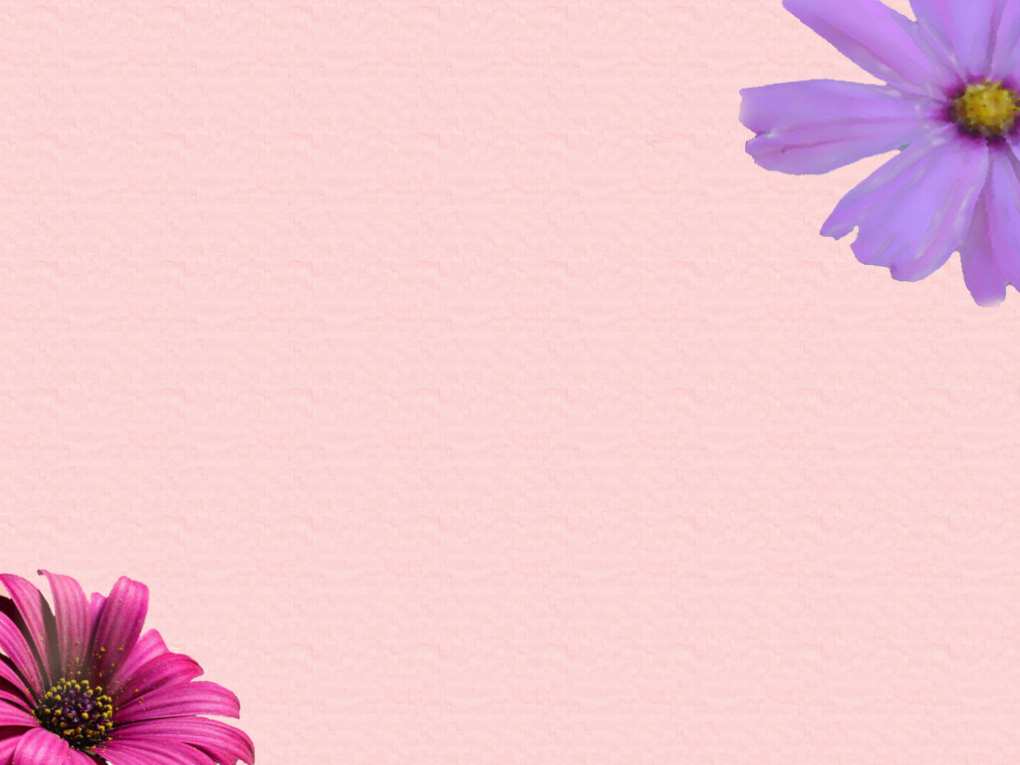 Целью моей работы в детском саду является-  всестороннее развитие детей дошкольного возраста, через различные виды детской деятельности.
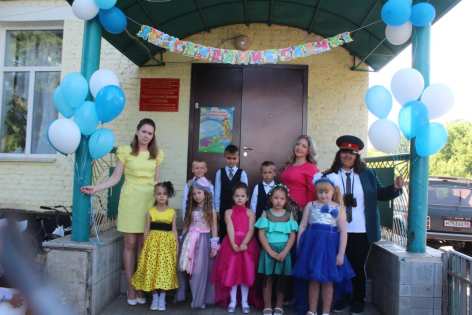 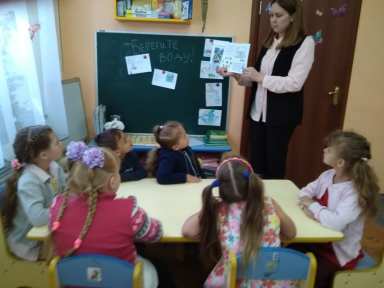 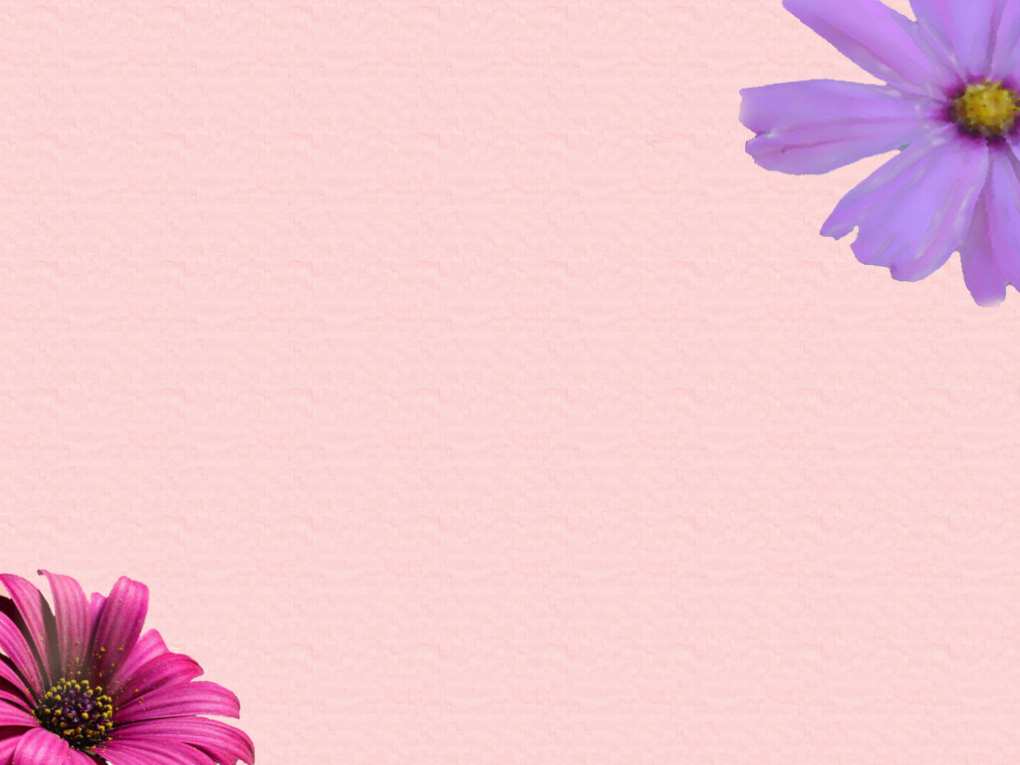 Мои принципы работы:
Не быть назойливой: у каждого свой мир интересов и увлечений;
Уметь вставать на позицию ребенка, видеть в нем личность, индивидуальность;
Детям больше самостоятельности и права выбора;
Занимательность и увлечение как основа эмоционального фона;
Замечать не недостатки ребенка, а его динамику.
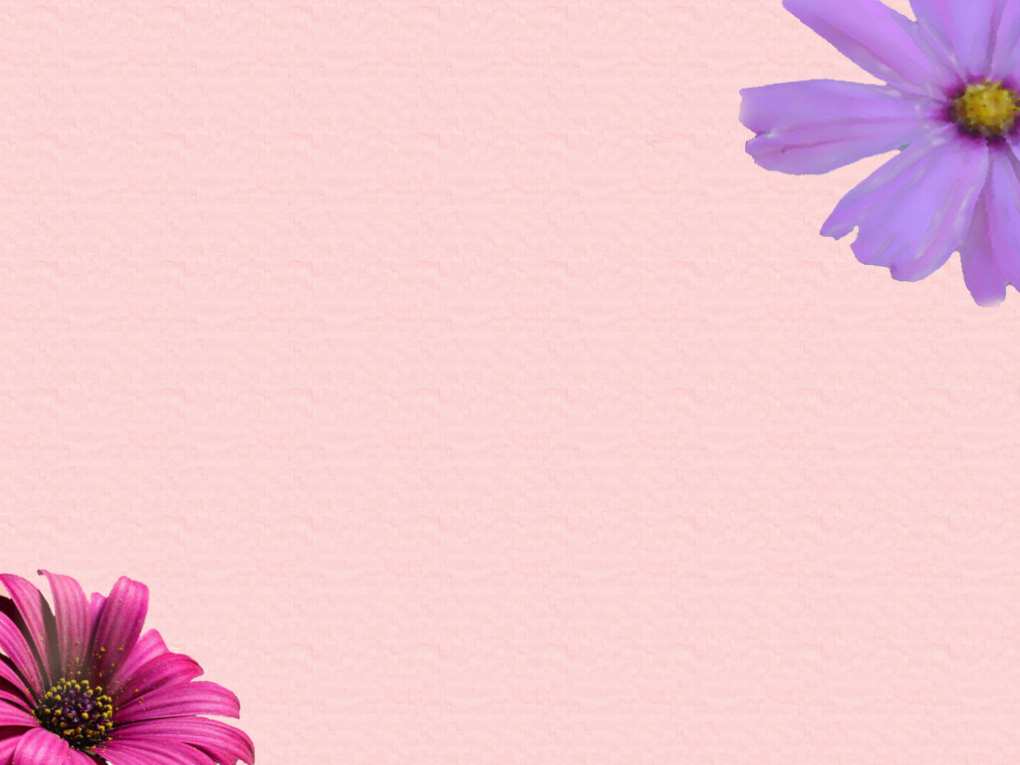 Формы работы с детьми:
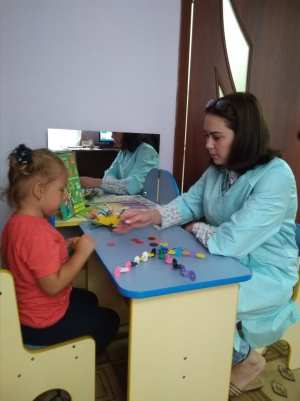 Индивидуальная работа;
Групповая форма работы;
Фронтальная форма работы;
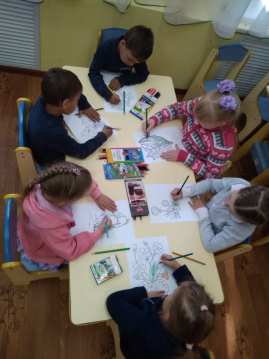 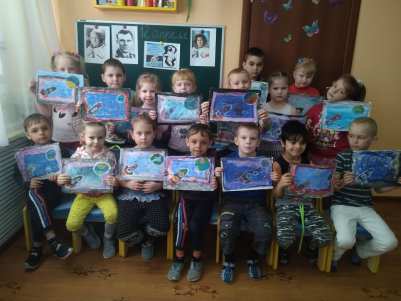 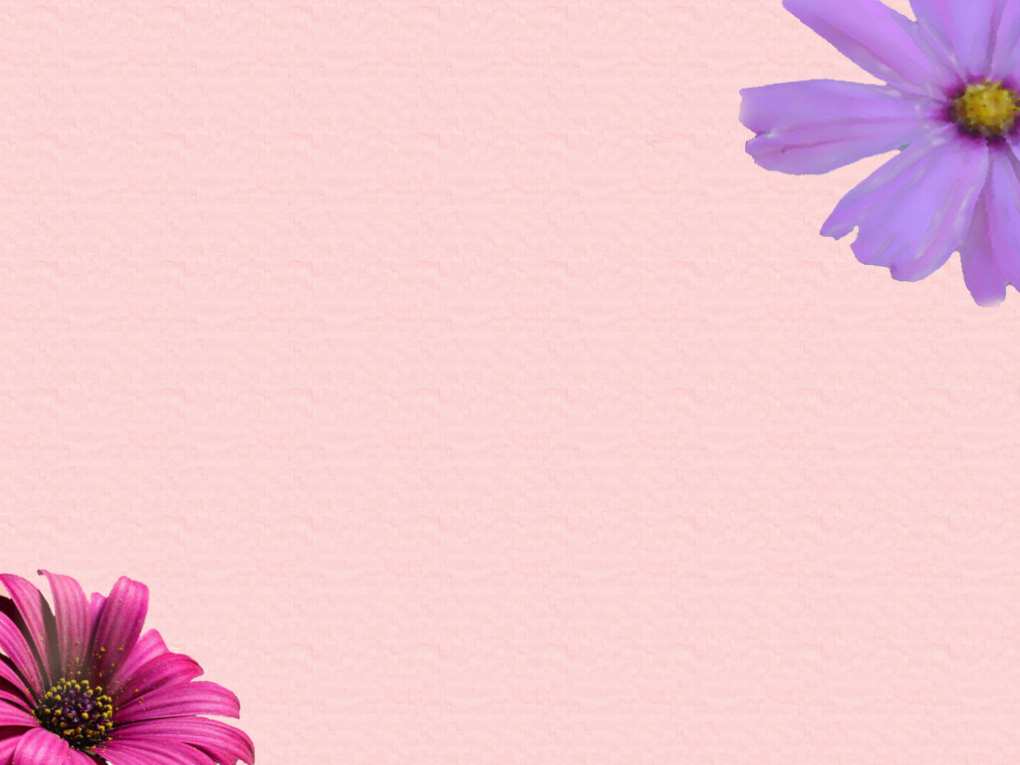 Формы работы с родителями:
Открытые занятия с детьми для родителей
Круглый стол
Тематические консультации
Групповые собрания
Семинар-практикум
Индивидуальные беседы
Совместные тематические дни
Буклеты, памятки, передвижные выставки
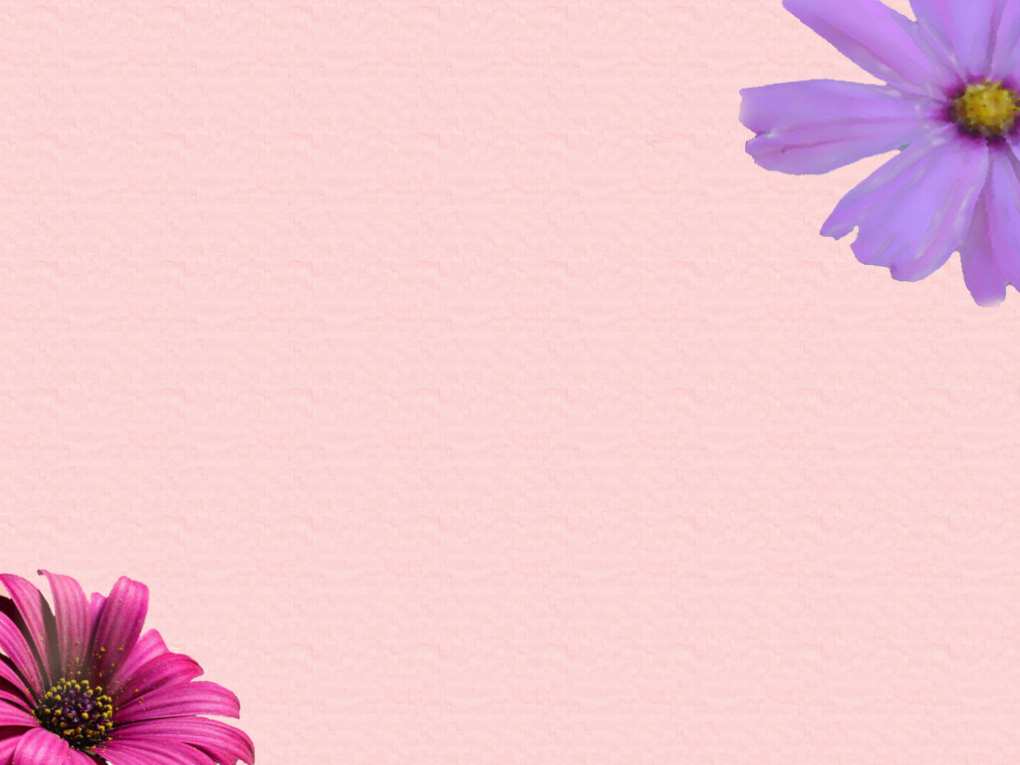 Формы работы с родителями.
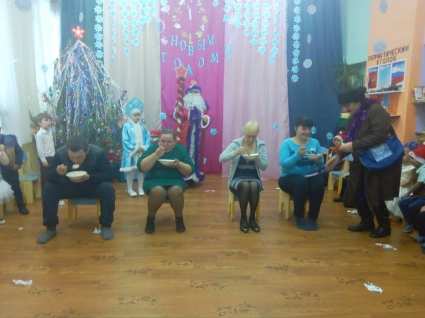 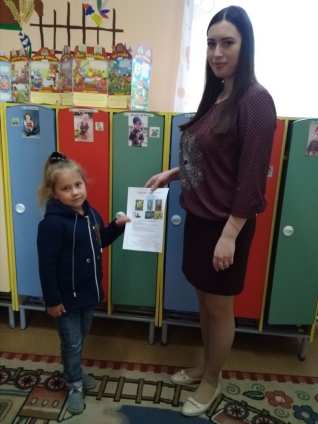 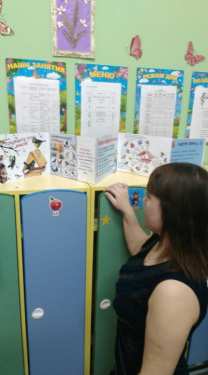 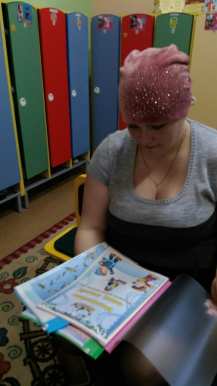 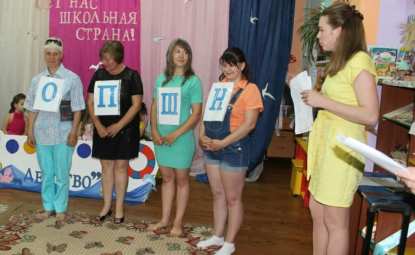 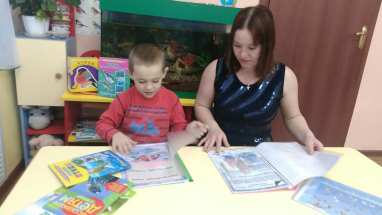 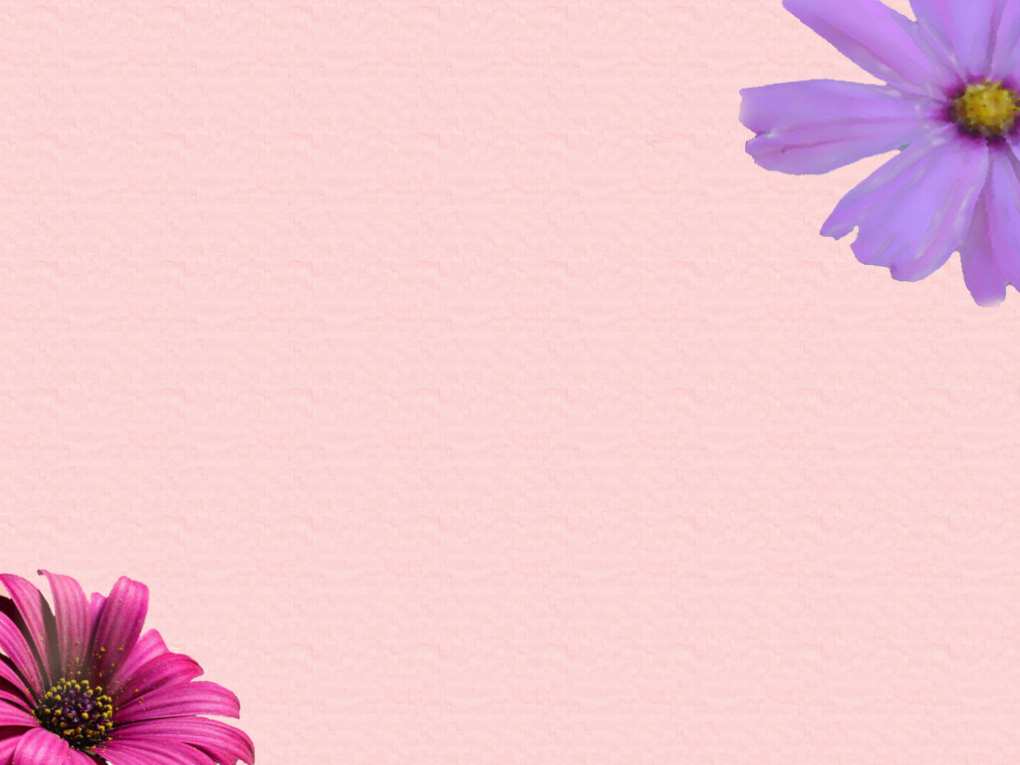 Работа с родителями.
Родительское собрание «Основные направления воспитательно - образовательной работы с детьми на новый учебный год. Знаете ли вы своего ребенка?».
Родительское собрание: «Вот и стали мы на год взрослее».
Родительское собрание: «Детский сад и семья: взаимодействие и сотрудничество»
Консультация «Организация семейных прогулок»
Консультация: «Можно ли обойтись без наказаний»
Консультация«Наступили холода»- грипп, меры профилактики.
Консультация:«Крепкий сон ребенка»
Консультация «Закаливание - одна из форм профилактики простудных заболеваний детей».
Памятка: «Игрушка в жизни ребенка».
Памятка для родителей: «Один час для своего ребенка».
Анкетирование родителей: «Удовлетворенность работой ДОУ».
Анкетирование: «Я и ребенок».
Папка передвижка «Здоровый образ жизни».
Папка – передвижка: «Чем занять ребенка в плохую погоду?».
Мастер – класс для родителей «Изготовление объёмных цветов из цветной бумаги ».
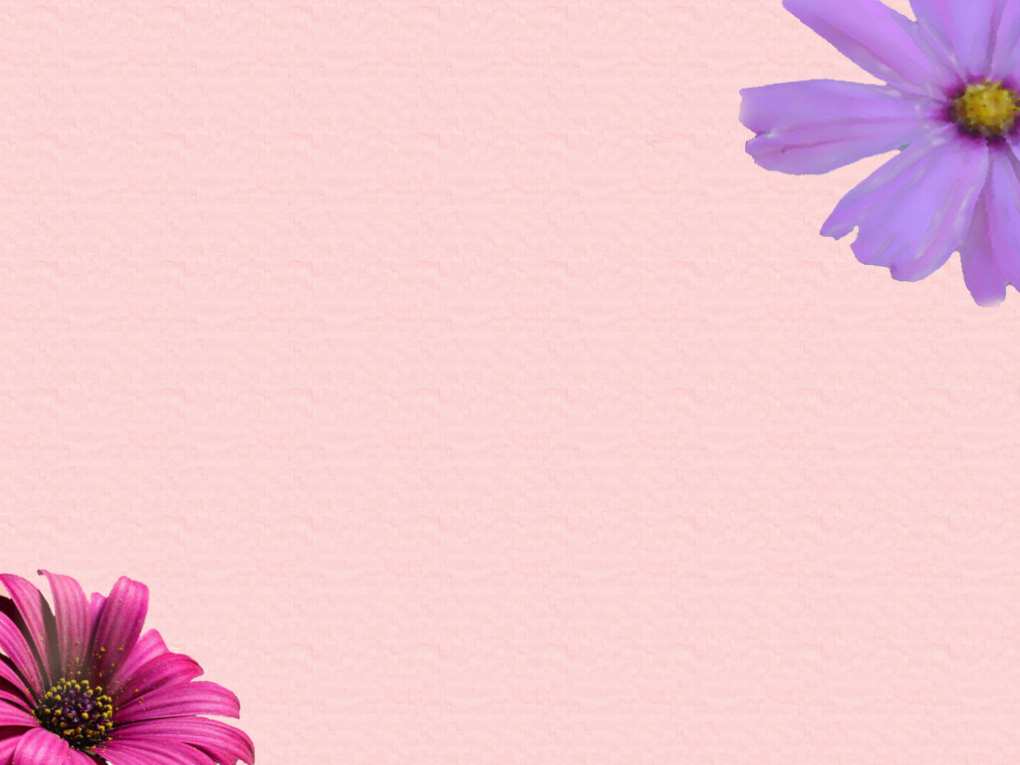 Мы с родителями работаем в полном согласии и понимании.
Благотворительная акция «Покормите птиц».
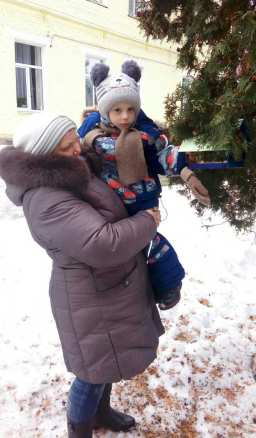 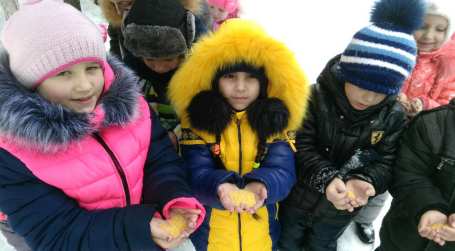 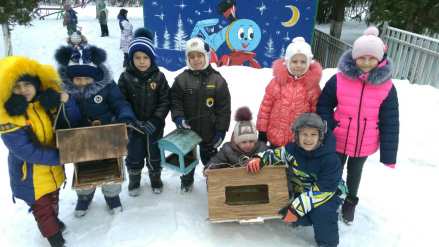 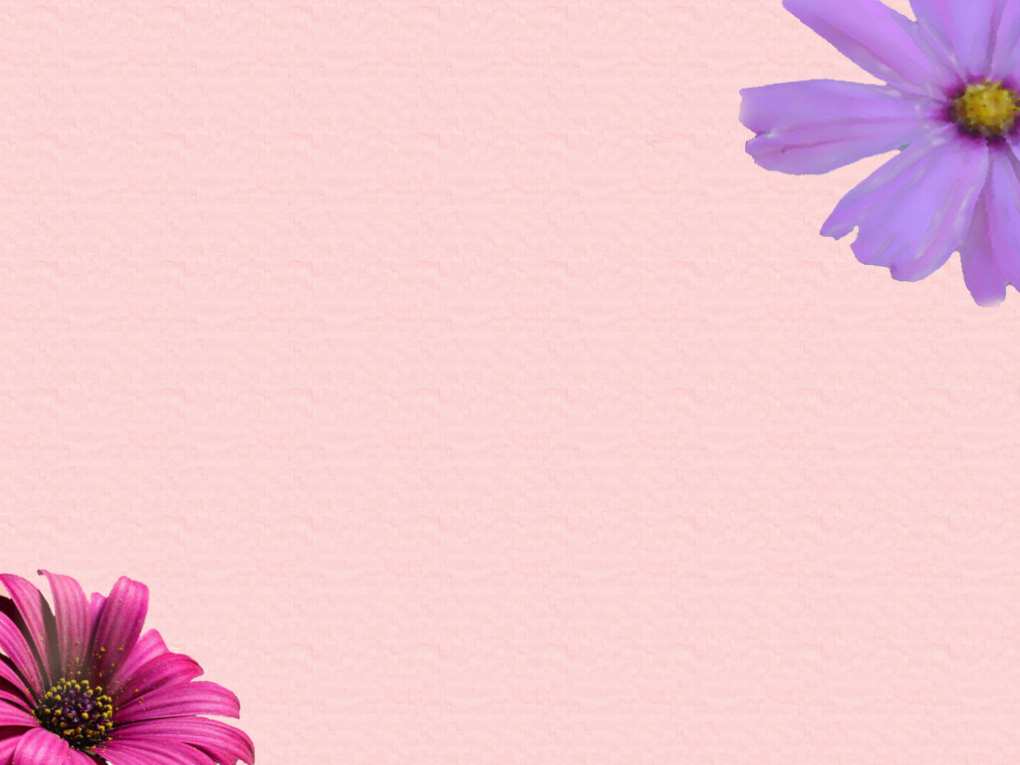 Благотворительная акция «Сдай макулатуру - спаси дерево».
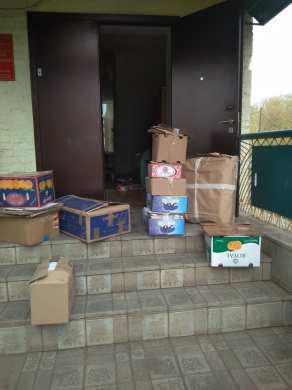 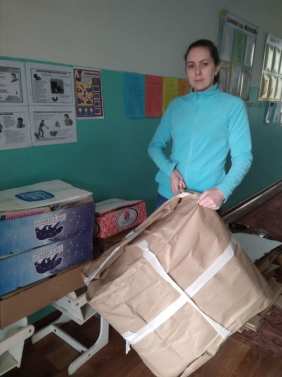 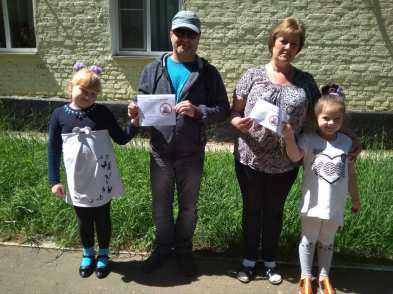 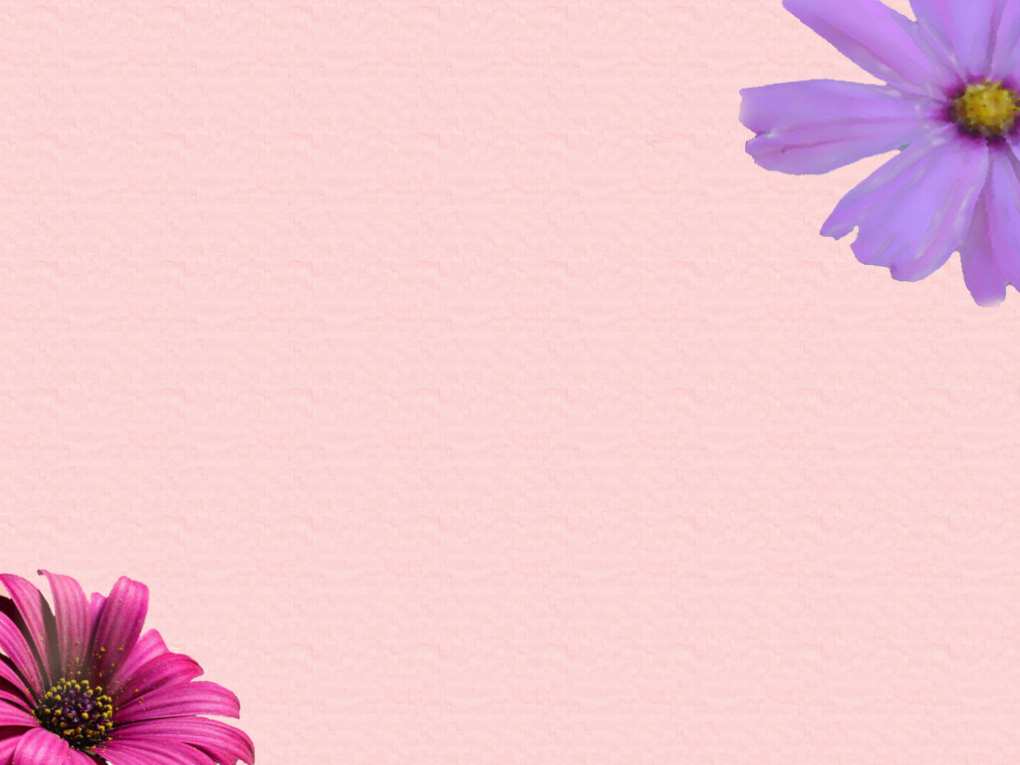 Педагогические технологии:
Здоровьесберегающие  технологии;
Игровая технология;
Технология проектной деятельности;
Технология исследовательской деятельности;
Информационно-коммуникационные технологии.
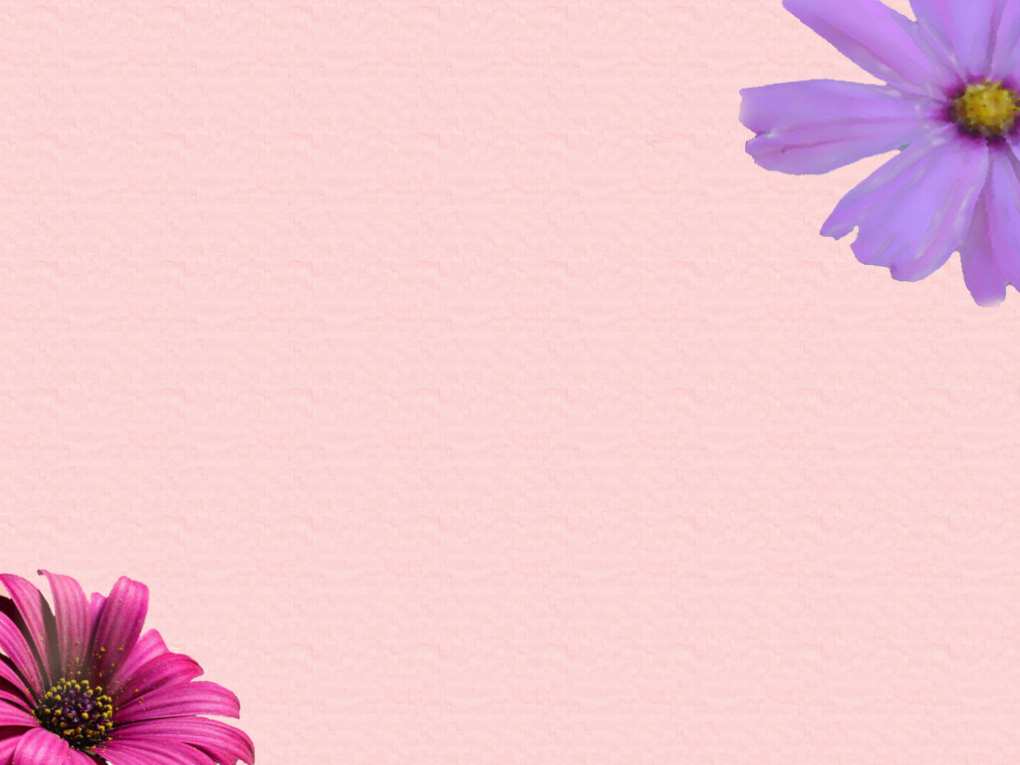 Технология исследовательской деятельности.
В своей работе я использую:
Постановка и решение вопросов проблемного характера;
Наблюдения;
Опыты;
Дидактические игры, игровые обучающие и творчески развивающие ситуации;
 Моделирование (создание моделей об изменениях в неживой природе) .
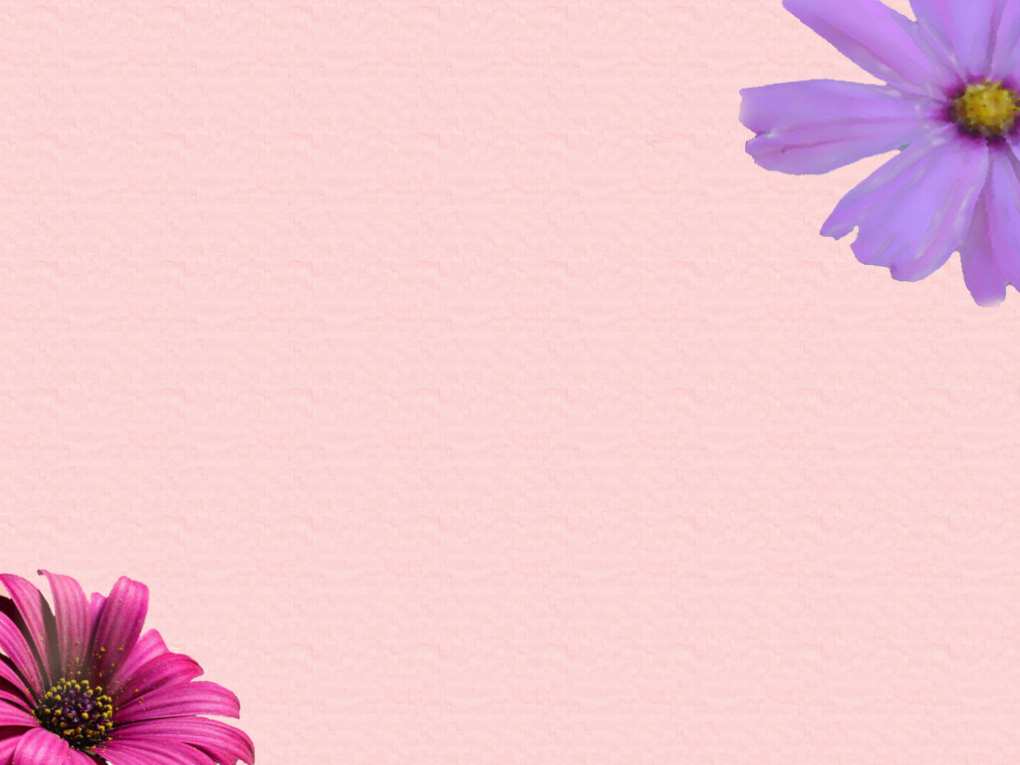 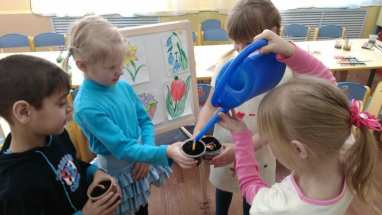 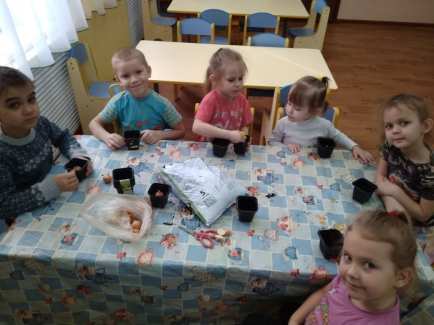 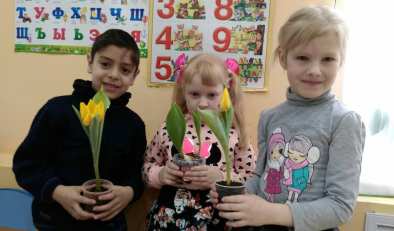 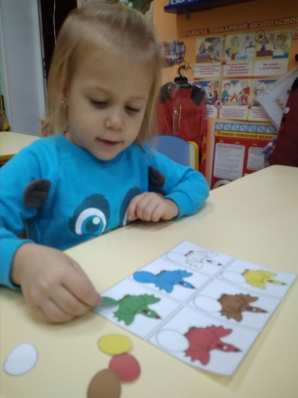 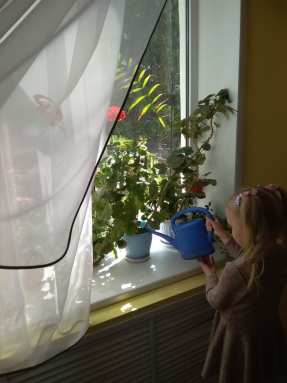 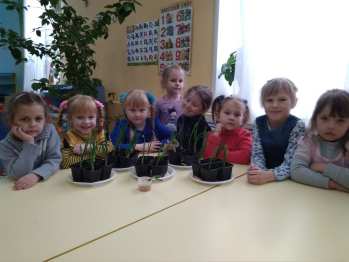 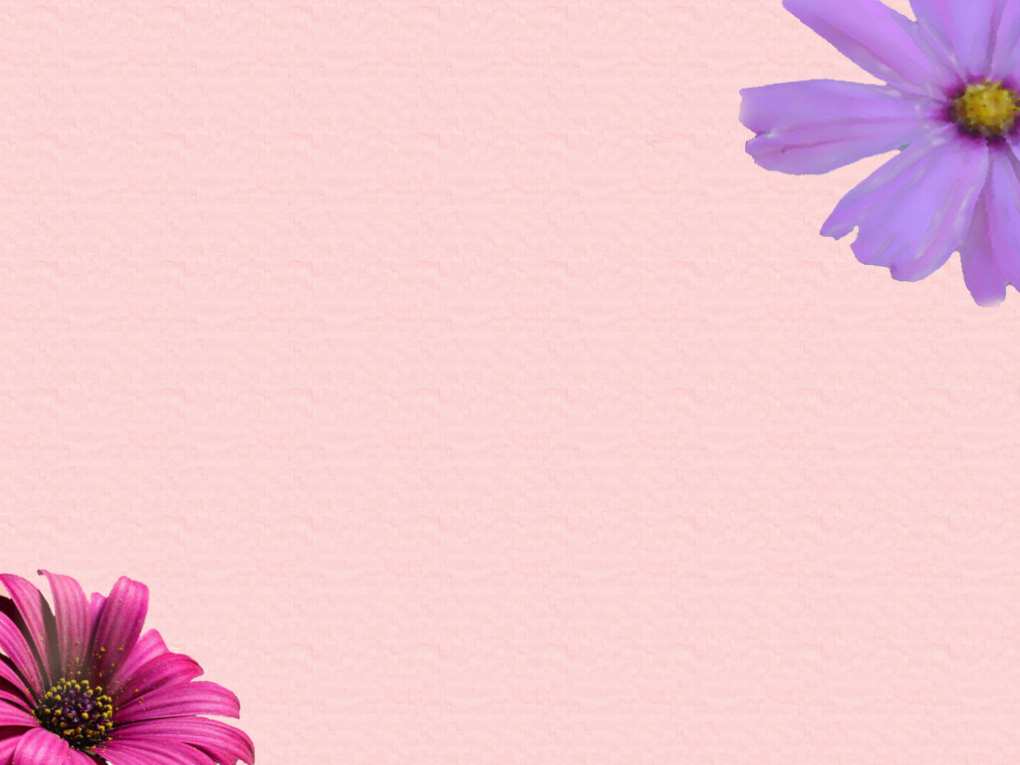 Здоровьесберегающие технологии.
В своей работе я использую:
 динамические паузы (комплексы физминуток);
подвижные и спортивные игры (в системе НОД, в течение всего дня);
 релаксацию;
 арттерапия;
 массаж (самомассаж);
 сказкотерапия;
 оздоровительный бег на прогулке в любое время года;
 гимнастика для глаз;
 игры, упражнения для профилактики и коррекции плоскостопия и осанки.
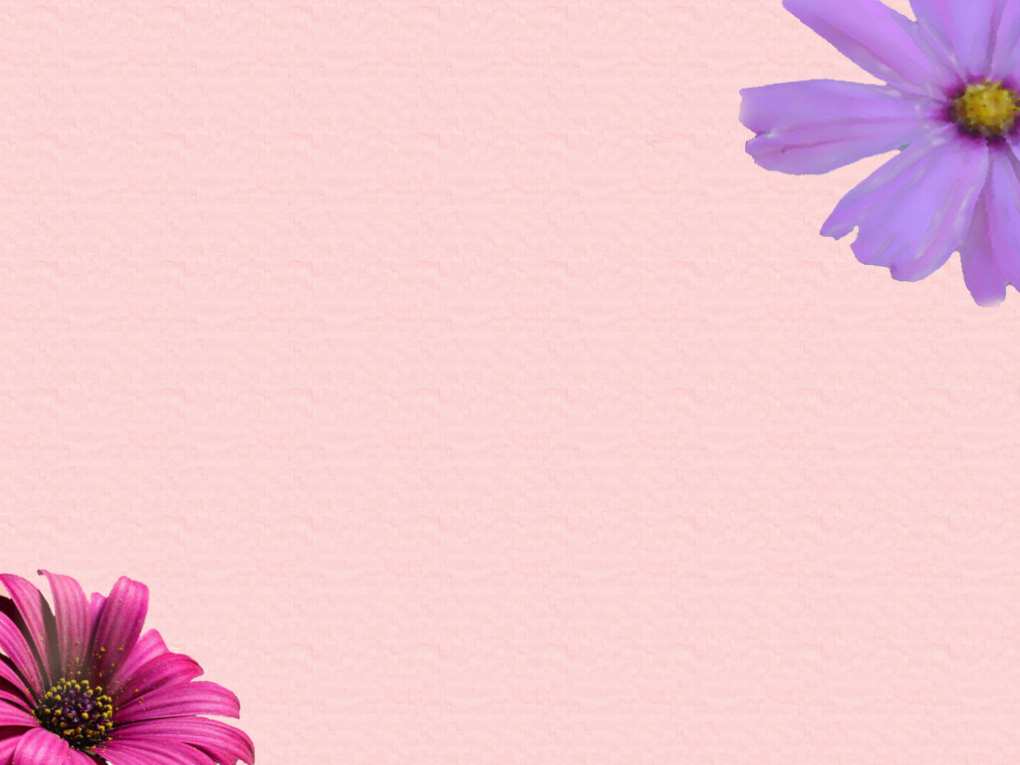 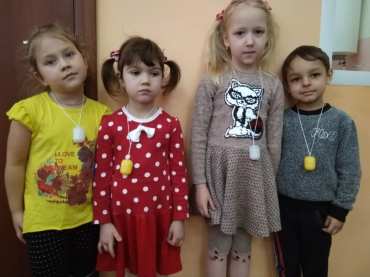 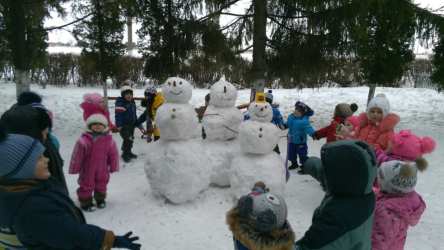 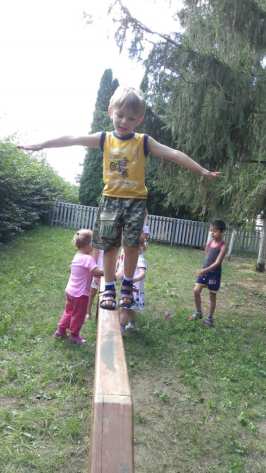 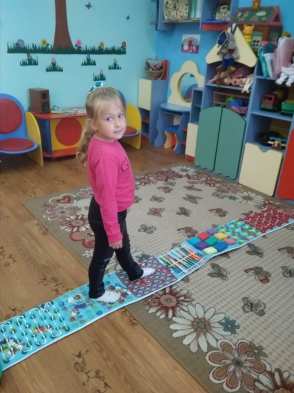 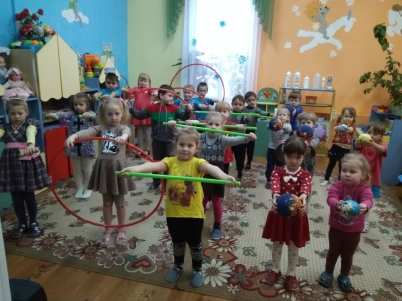 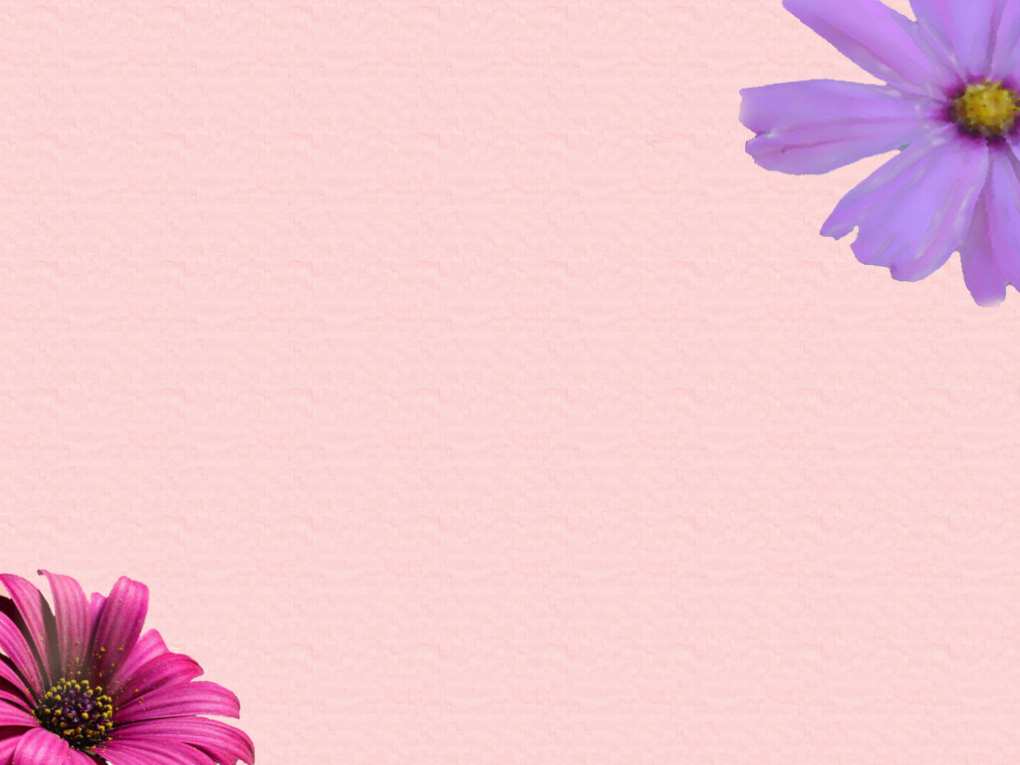 Технология проектной деятельности.
В своей работе использую 2 вида проектной деятельности:
Творческий проект;
Исследовательский проект;
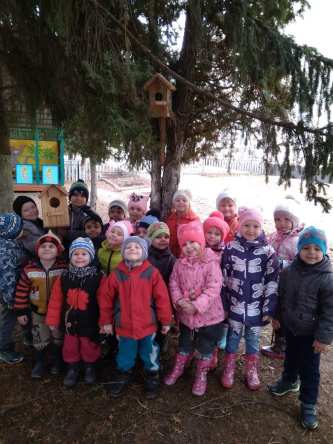 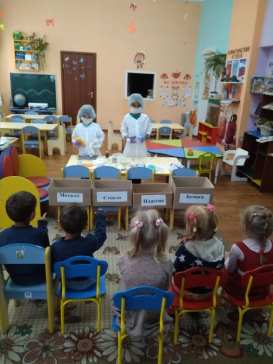 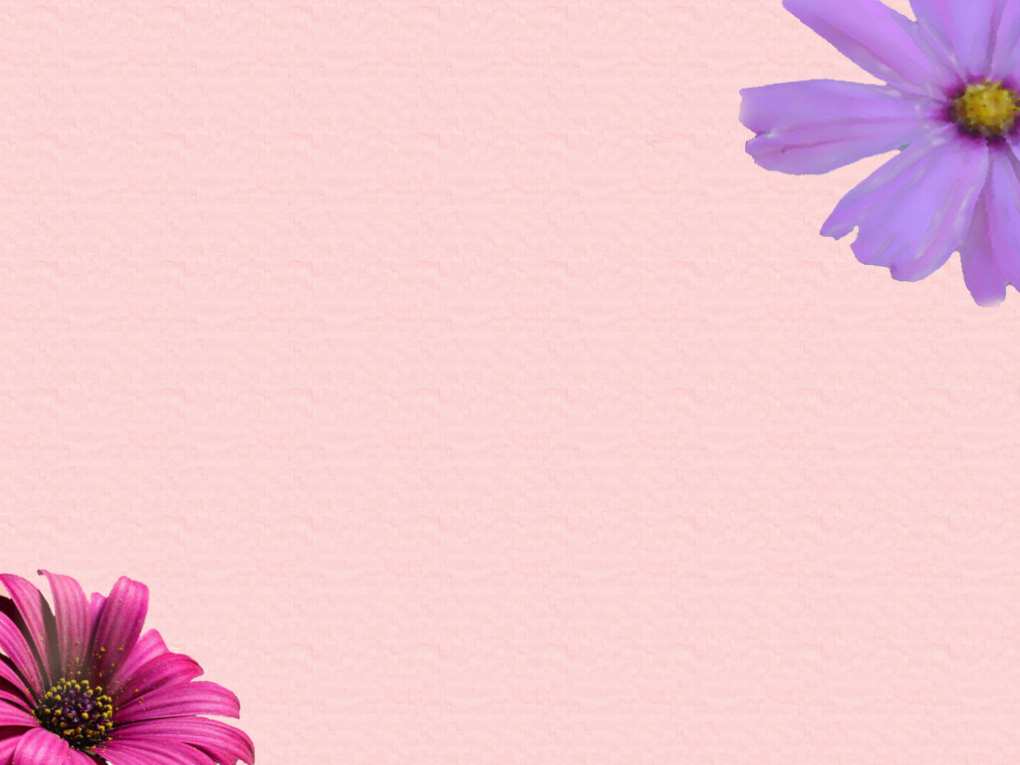 Информационно-коммуникационные технологии.
В своей работе я использую:
Компьютер (презентации, просмотр различных роликов, видеоэкскурсии, просмотр мультфильмов);
мультимедийный проектор;
принтер;
видеомагнитофон;
телевизор;
магнитофон;
фотоаппарат;
видеокамера.
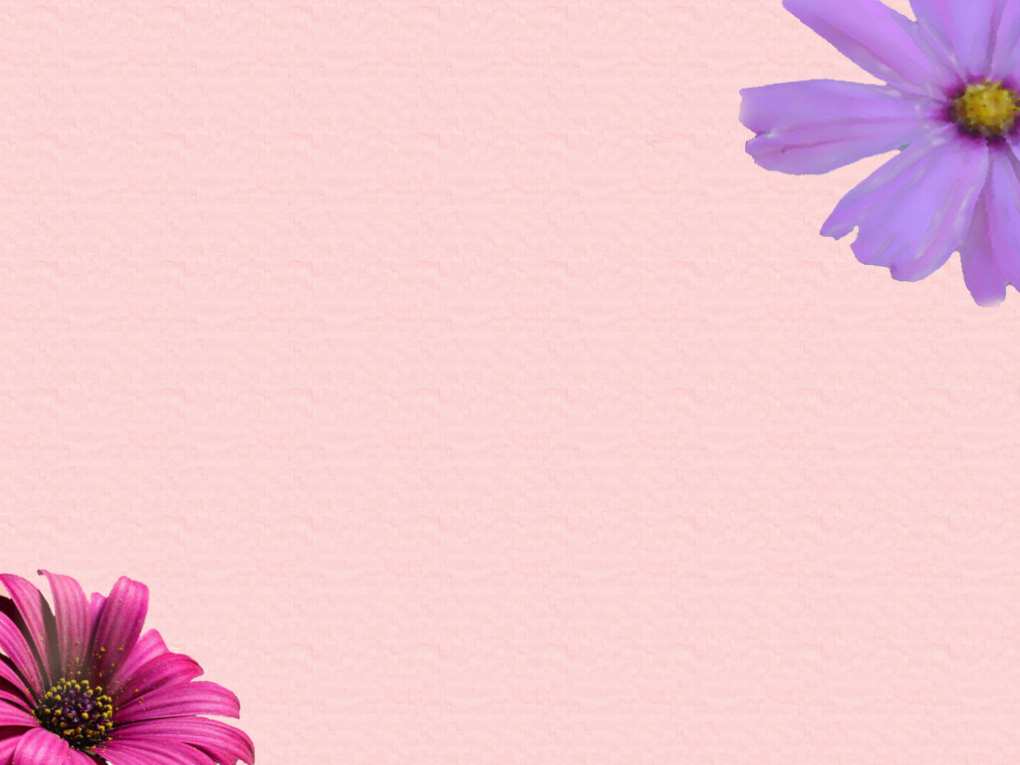 Игровые технологии.
В  своей работе  использую различные формы проведения игр:
 игры-фантазии и импровизации и многие другие.
 путешествия;
конкурсы и викторины;
 развлечения;
сюжетно-ролевые игры;
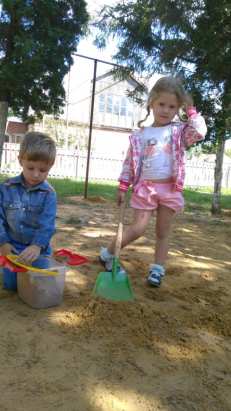 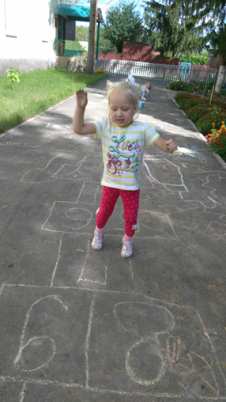 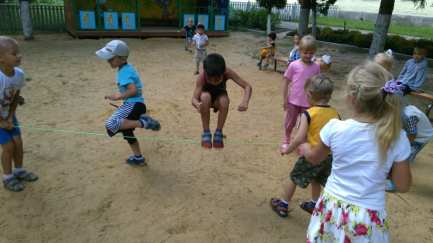 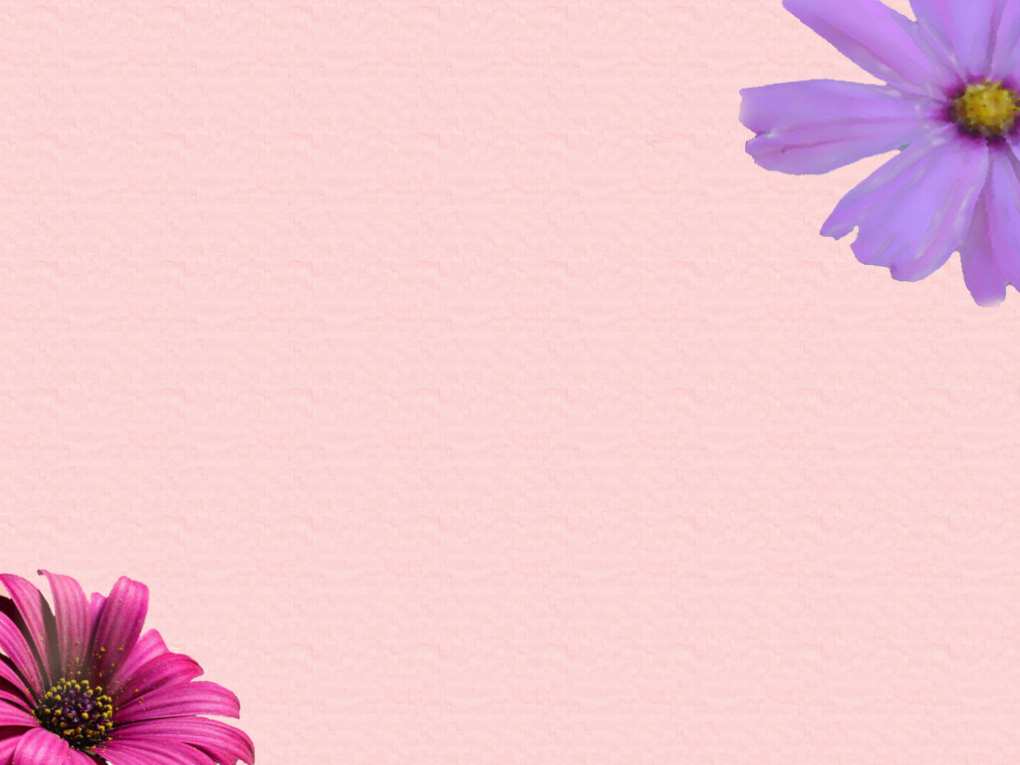 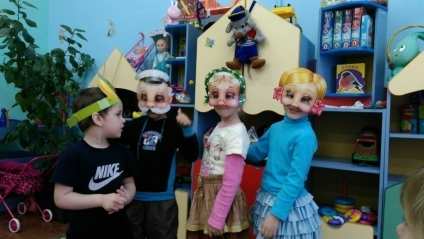 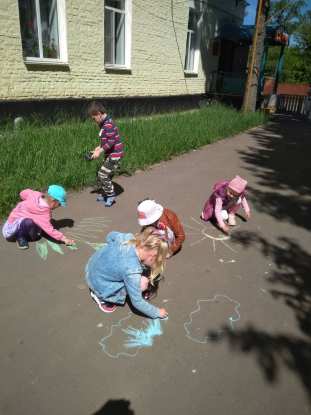 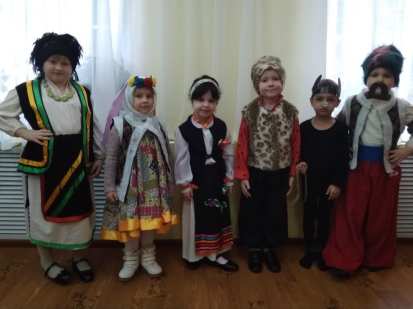 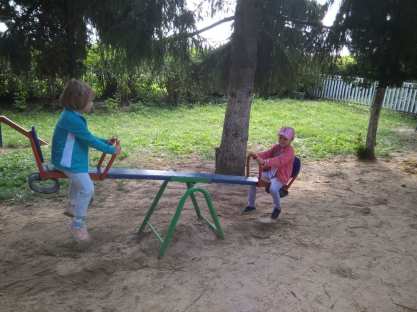 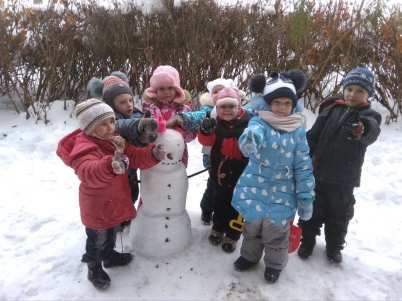 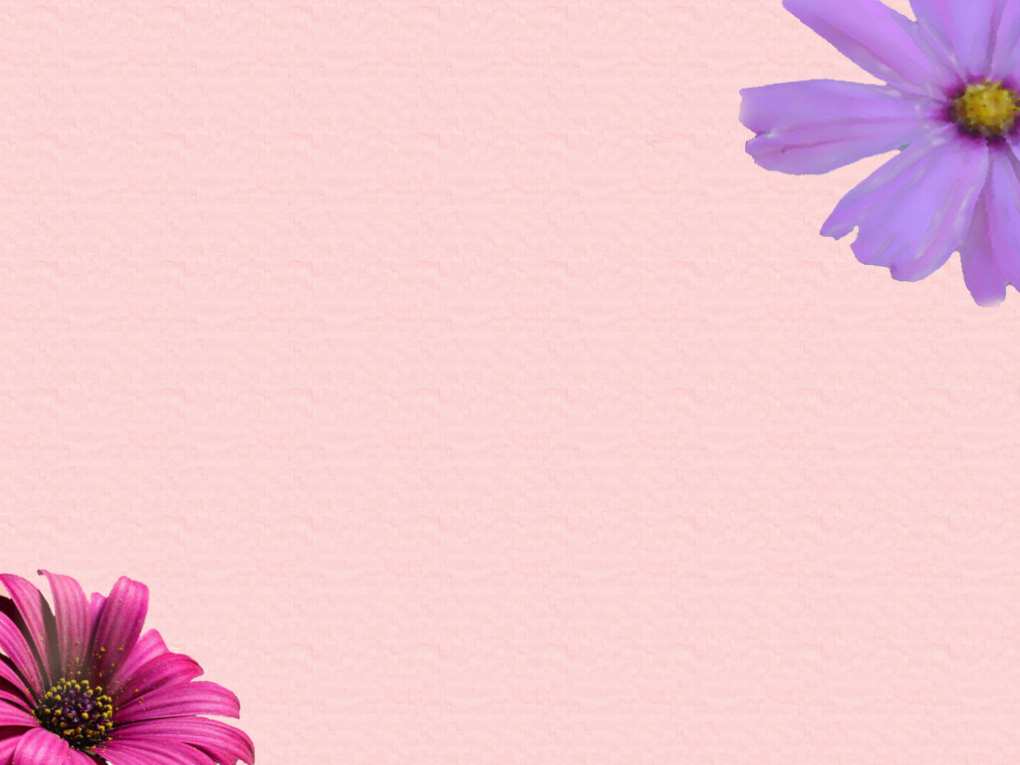 Дополнительная образовательная программа художественной направленности «Мы волшебники»
Цель: Развивать у детей творческие способности, средствами нетрадиционного рисования.
Необычными вещами
Мы рисуем без труда. 
Что найдется под рукой – 
Все годится нам с тобой: 
Щётка старая зубная,
Соль и свечка восковая.
Из-под спичек коробок,
И засушенный листок.
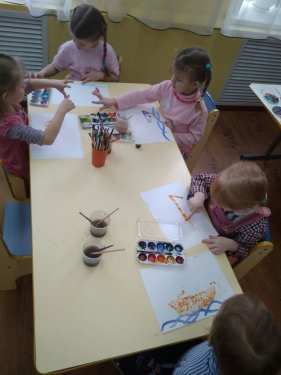 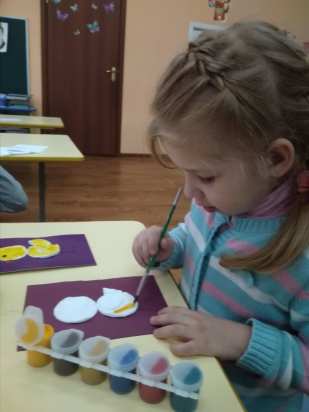 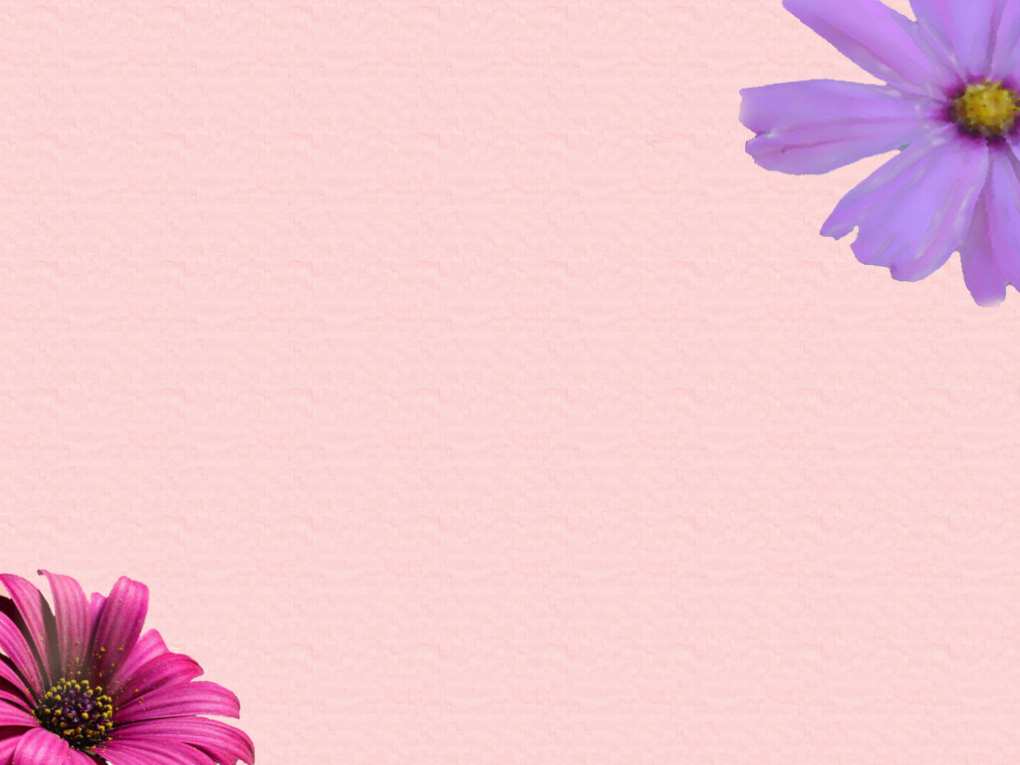 Дополнительная образовательная программа художественной направленности «Радуга».
Цель:
Приобщить детей к танцевальному искусству;
Способствовать эстетическому и нравственному развитию дошкольников;
Привить детям основные навыки умения слушать музыку и передавать
 в движении ее многообразие и 
                   красоту.
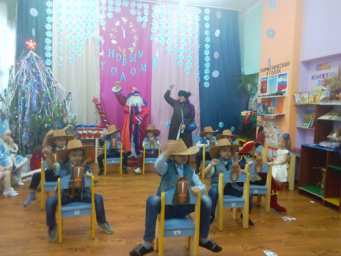 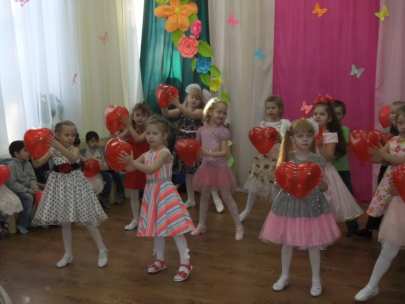 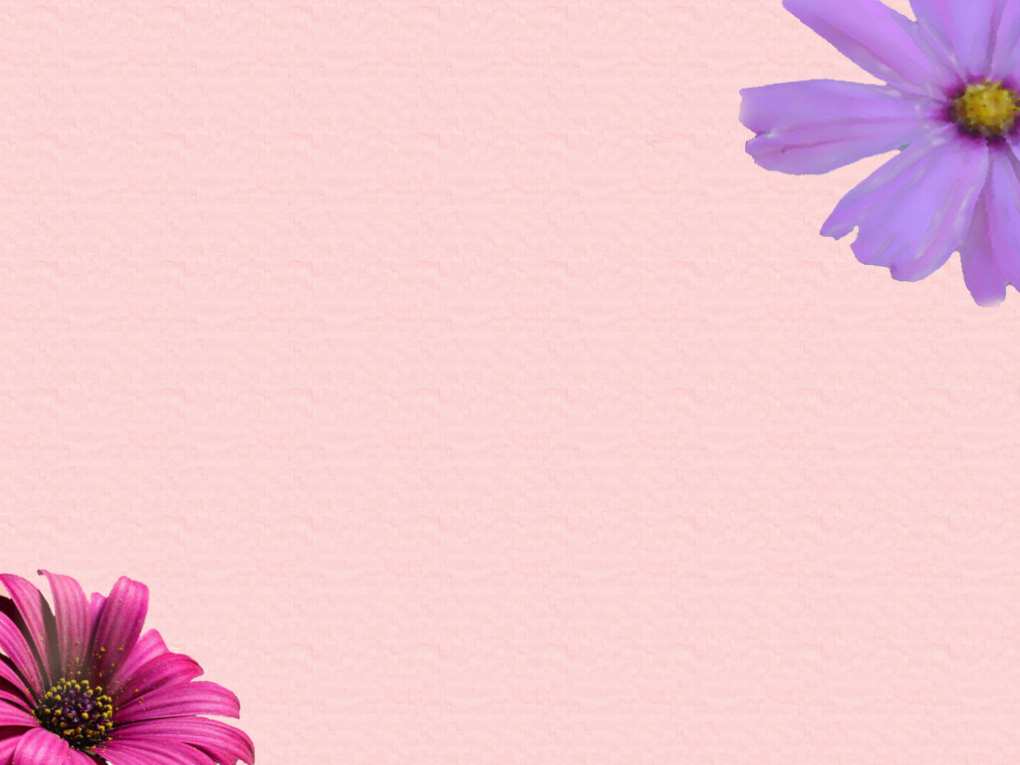 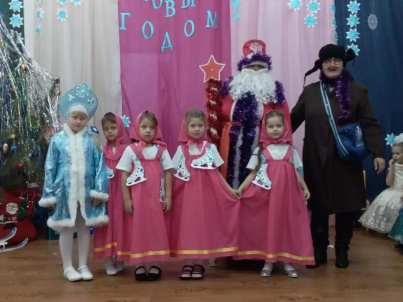 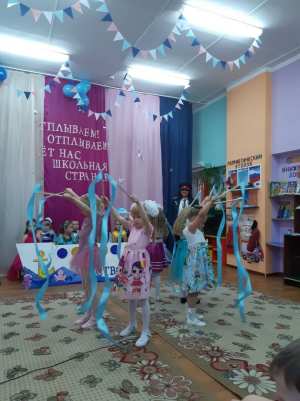 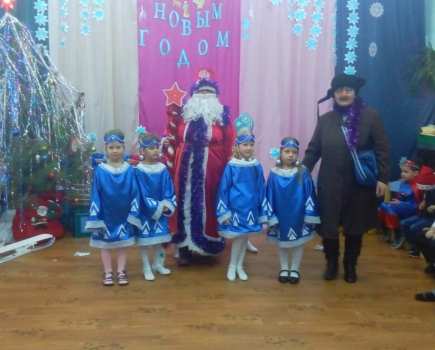 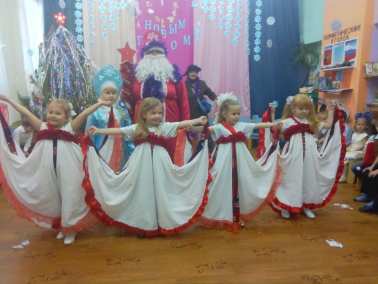 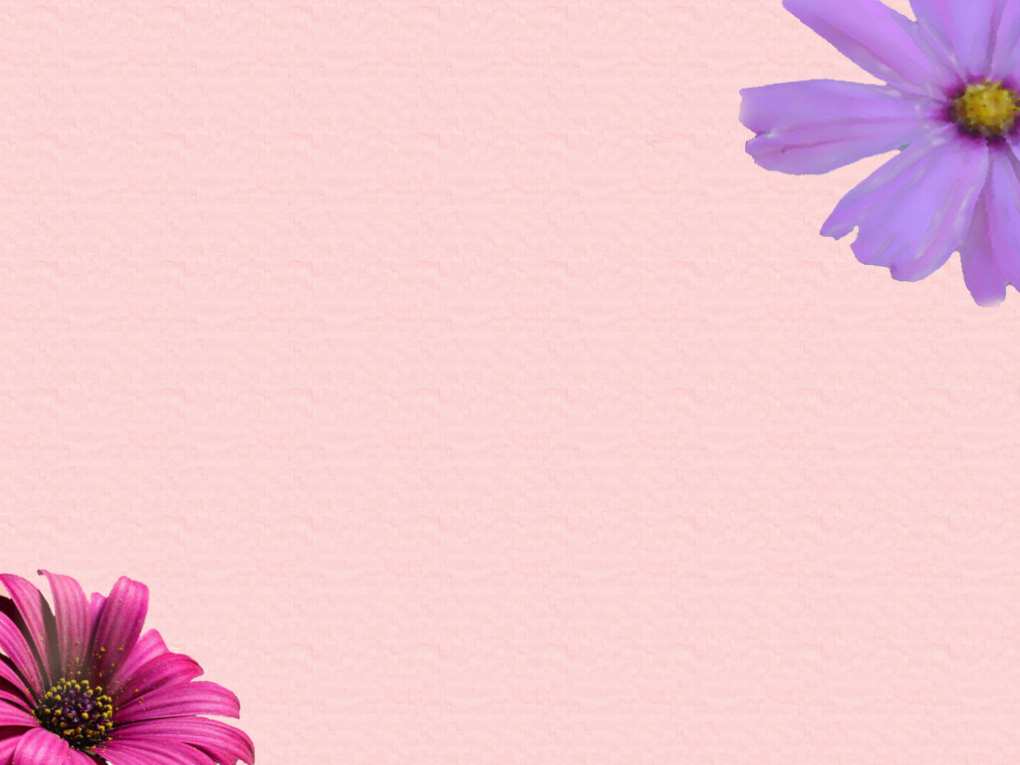 Предметно-развивающая среда в группе
Художественно — эстетический уголок «Акварелька».
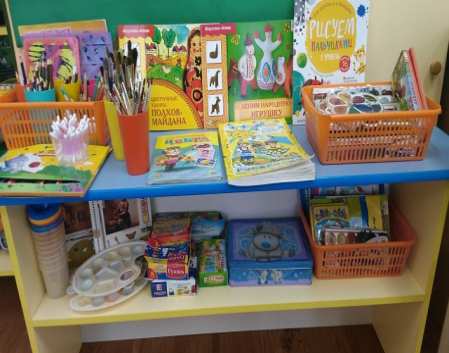 Спортивный уголок.
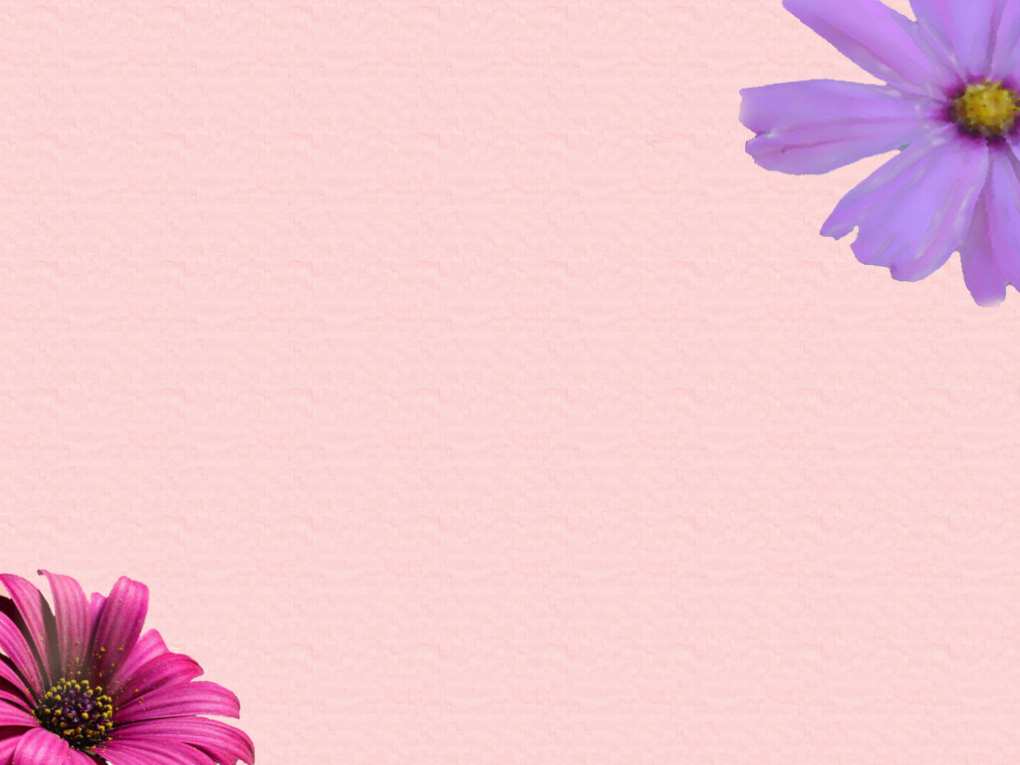 Центр  (игротека) «Любознайки»
Речевой уголок «Книжкин дом»
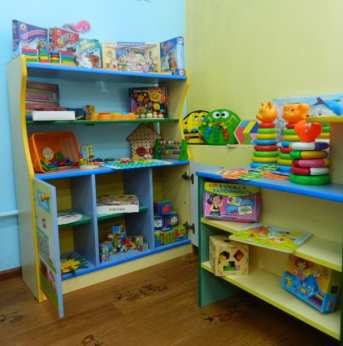 Центр «Безопасности»
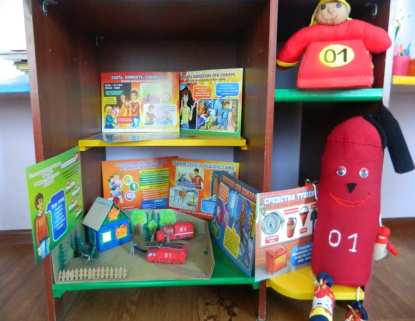 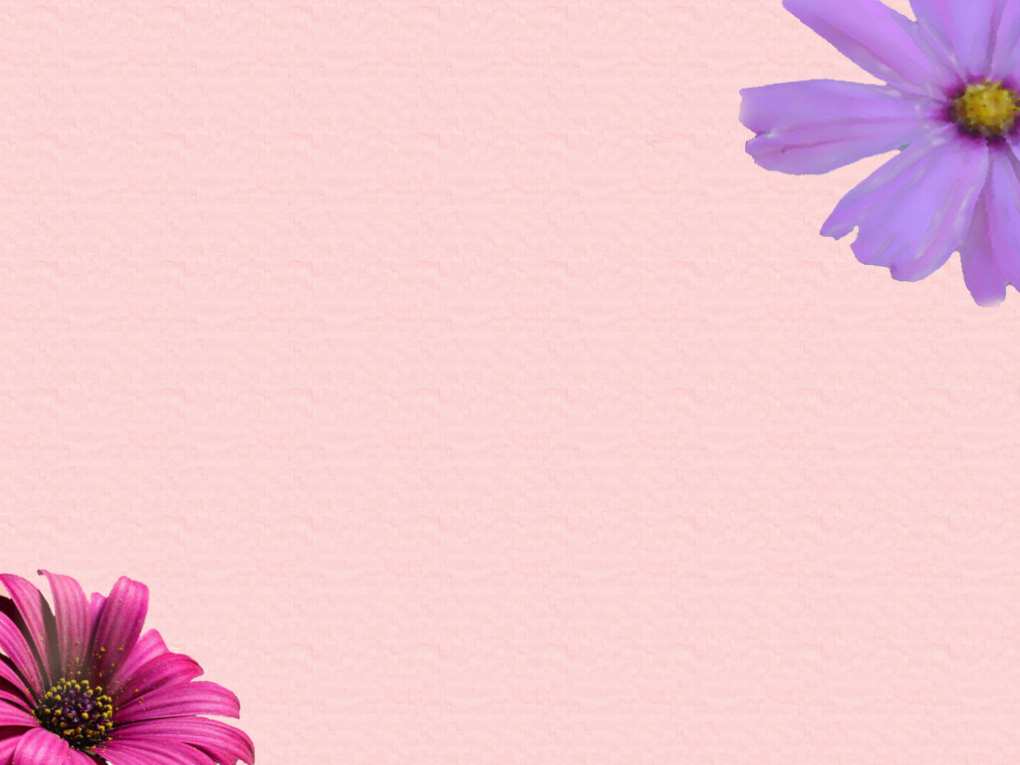 Уголок природы  «Юный эколог».
Уголок  «Волшебная лаборатория»
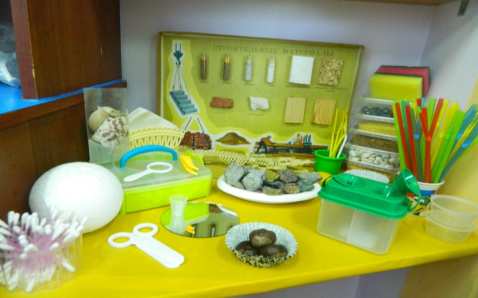 Центр «Юные патриоты»
Уголок ряженья
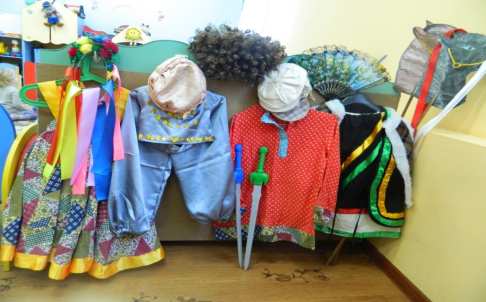 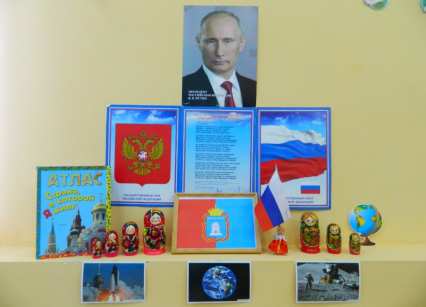 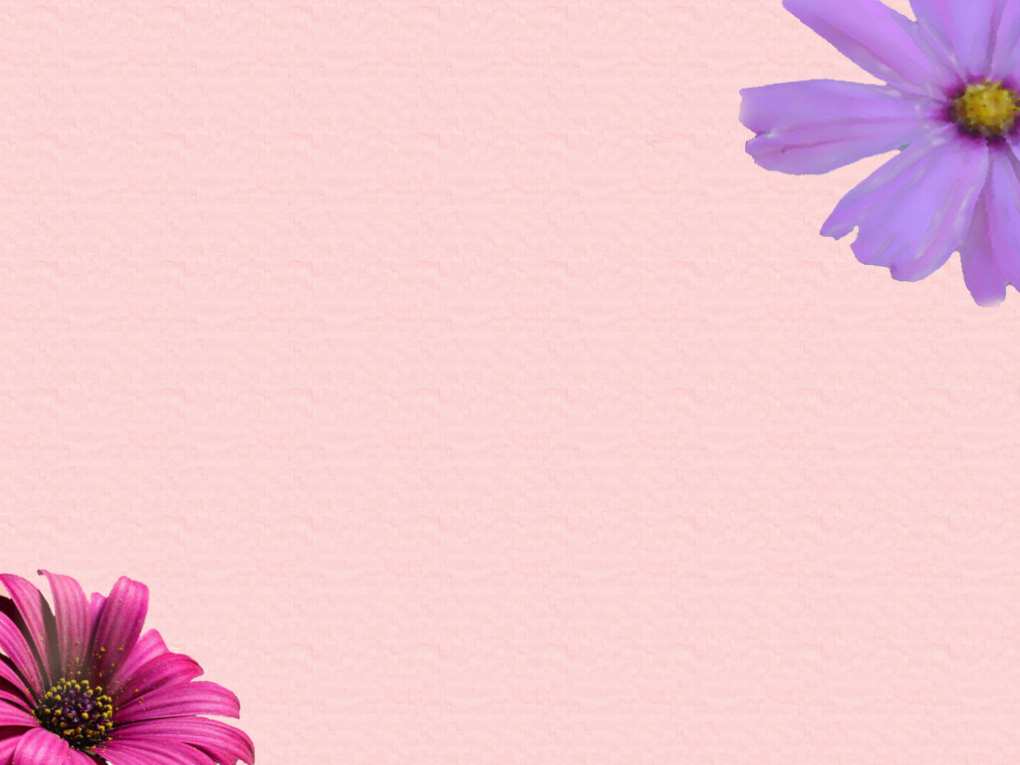 Центр «Сюжетно – ролевых игр»
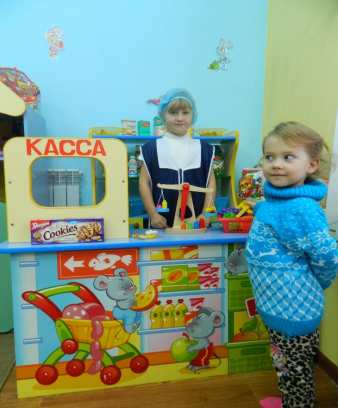 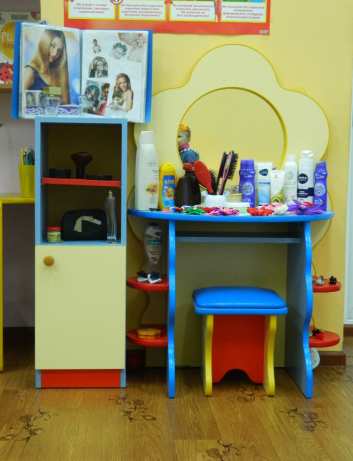 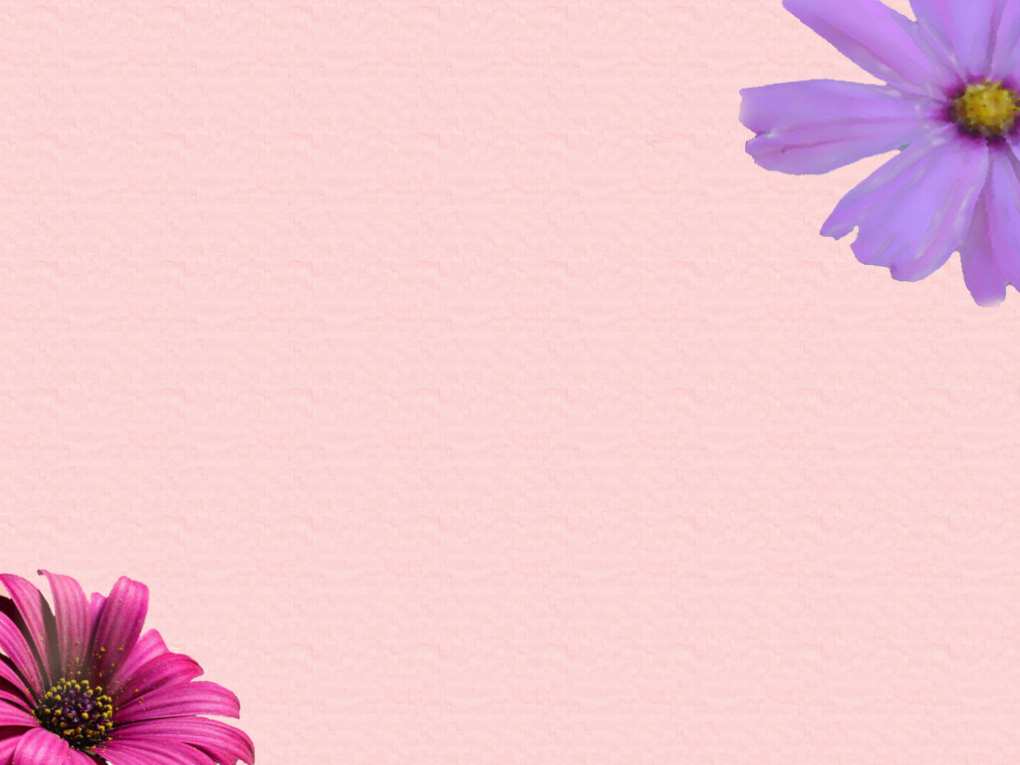 Взаимодействие с социумом.
Выступление в Доме творчества.
Взаимодействие со школой.
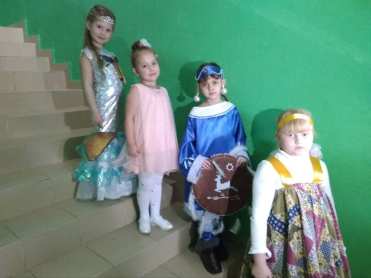 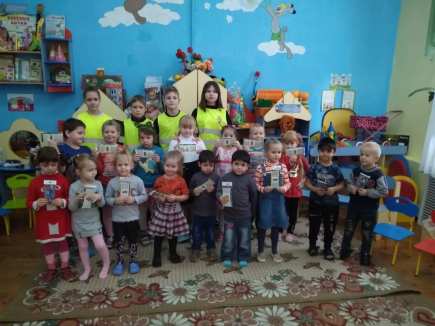 Взаимодействие с Гудвелли.
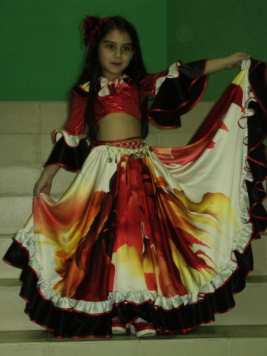 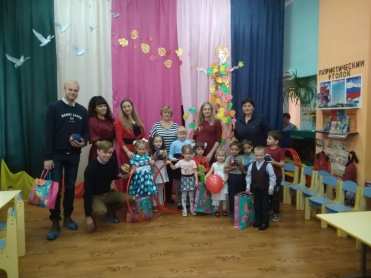 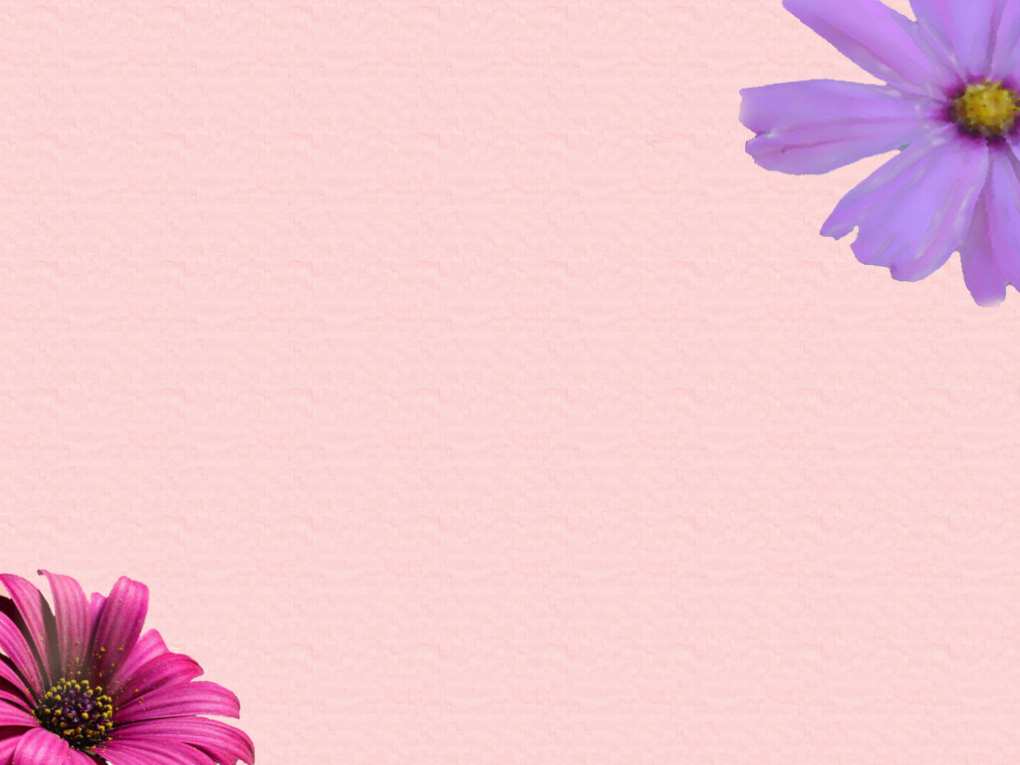 Методическая копилка.
Конспект  занятия по тестопластике «Игрушки для  Ёлочки». Презентация «Игрушки для Ёлочки».
Рабочая программа кружка «Юный скульптор».
Рабочая программа кружка «Занимательная математика».
Сценарий новогоднего утренника «Путешествие вокруг света».
Фотоотчет о новогоднем утреннике «Путешествие вокруг света».
Конспект занятия «Сохраним первоцветы!». Презентация «Сохраним первоцветы».
Конспект занятия «Берегите воду!»
Конспект занятия «День Земли».
Конспект занятия «Зеленый целитель». Презентация.
Конспект занятия «Мусор Земле не к лицу». Презентация.
«Всемирный день охраны окружающей среды».
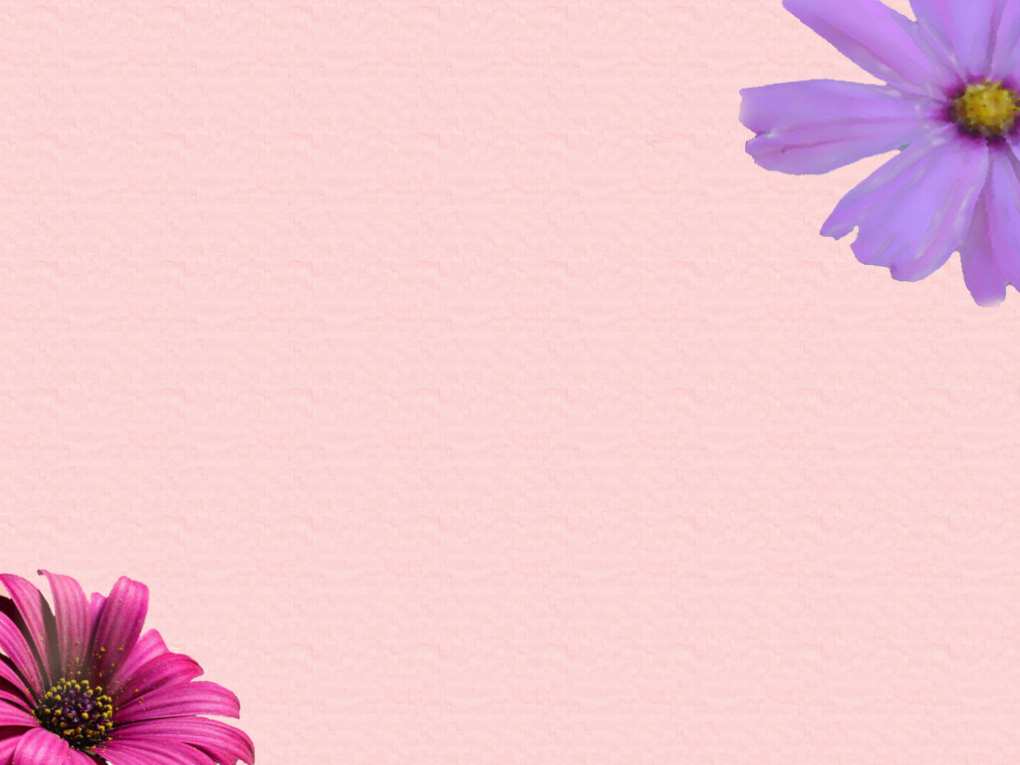 Работа с педагогами.
Проведен мастер – класс по созданию лэпбука «Пожарная безопасность».




Консультация «Воспитание у дошкольников нравственно-волевых качеств при подготовке к школе».
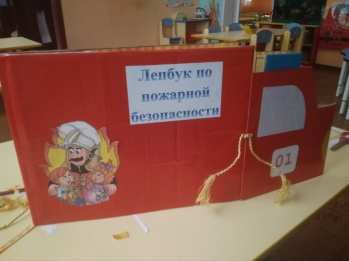 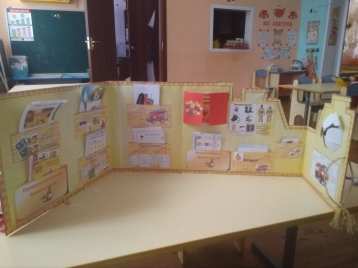 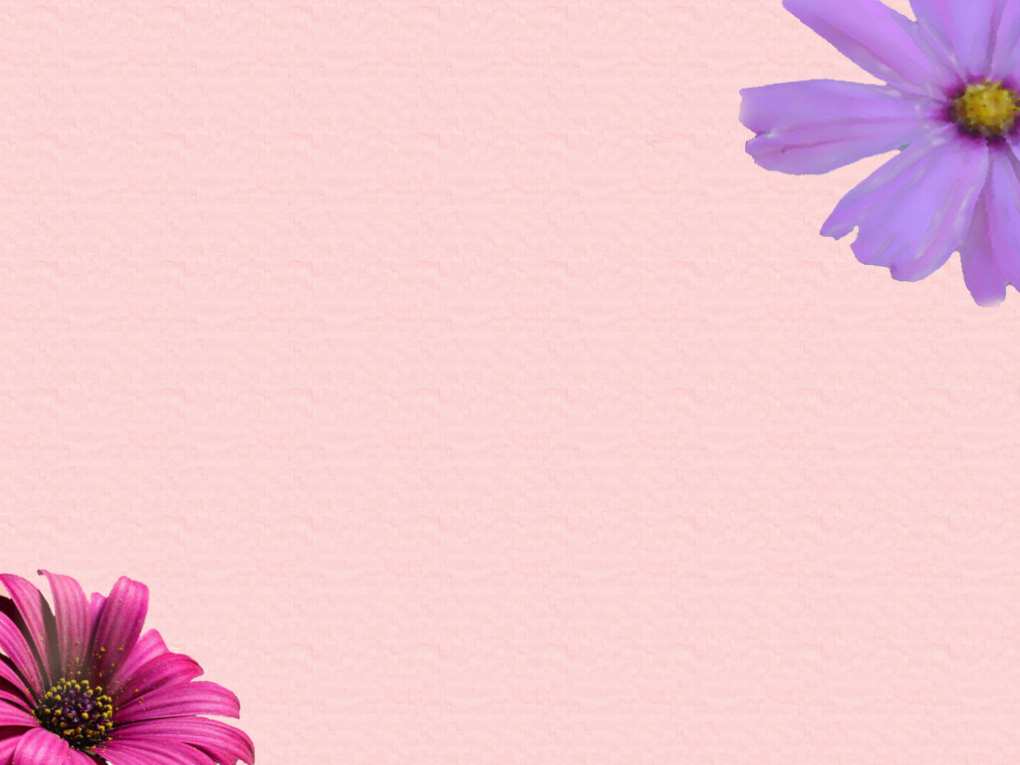 Тематические праздники.
«Масленица»
Праздник Осени 
«Путешествие по осеннему краю».
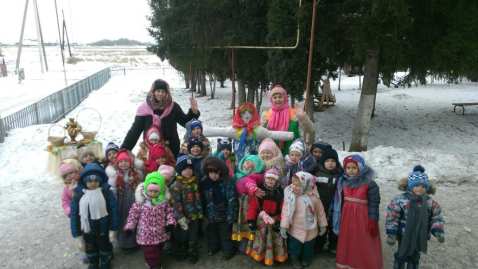 Новогодний праздник
 «Как встречают Новый год люди всех земных широт».
Выпускной «Прощай детский сад!»
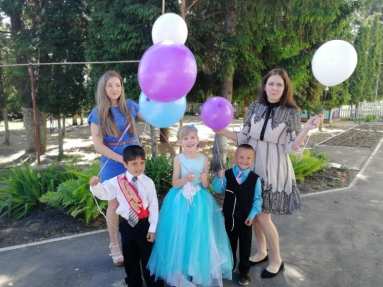 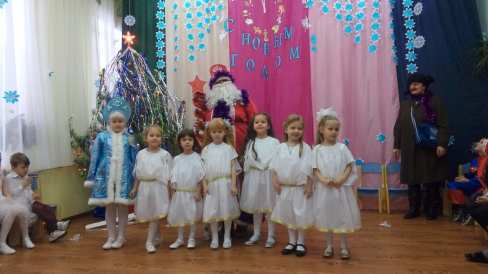 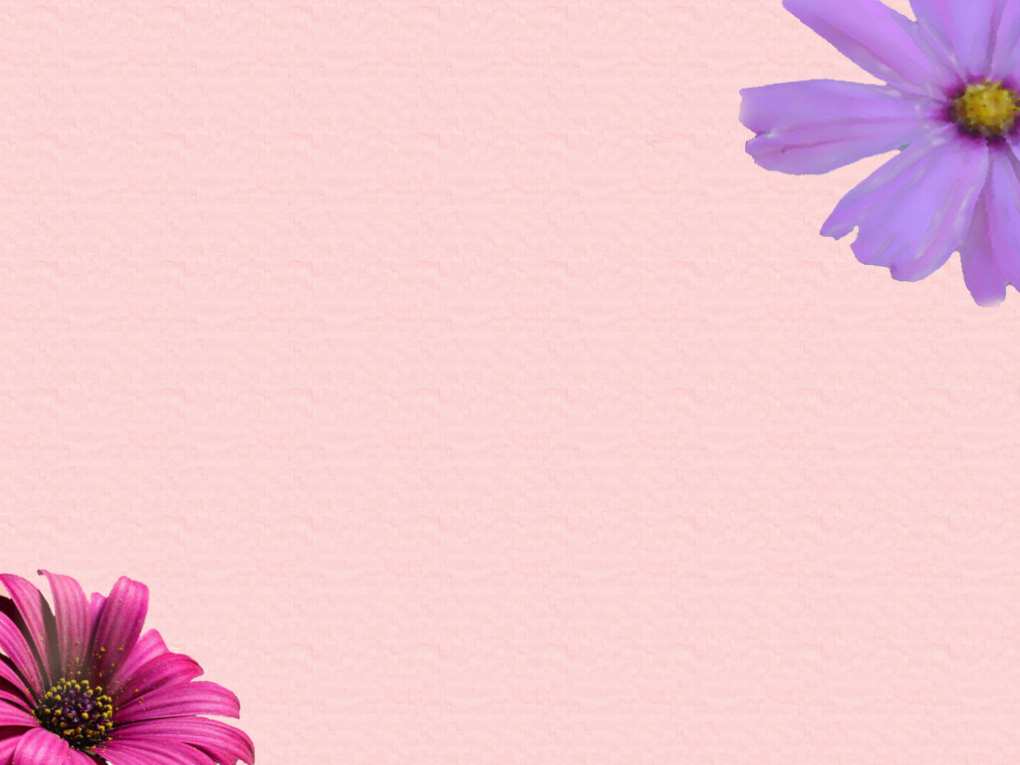 День защитника отечества «Посвящается папам».
8 Марта.
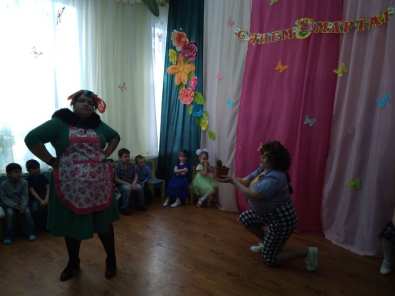 Праздник Осени.
Выпускной  «Ждет нас школьная страна».
Праздник Осени.
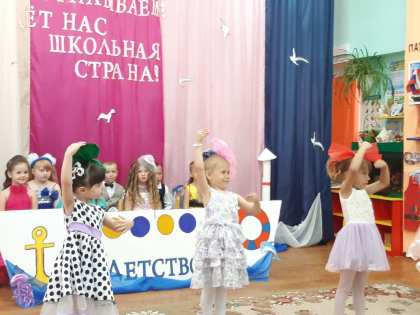 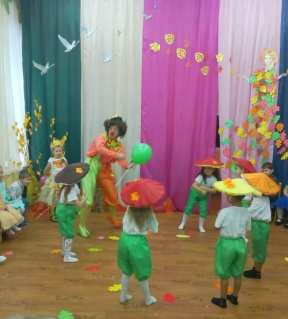 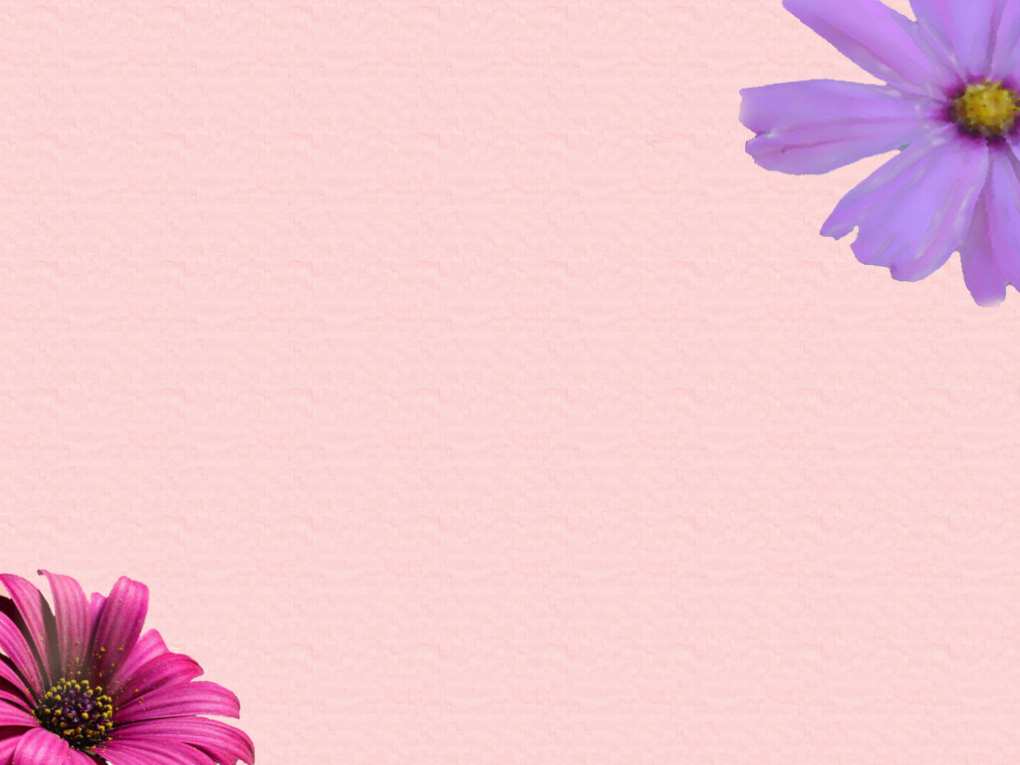 Достижения моих воспитанников.
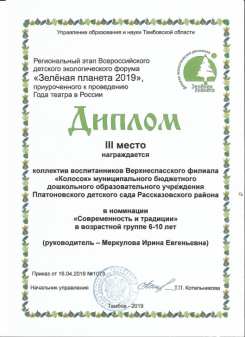 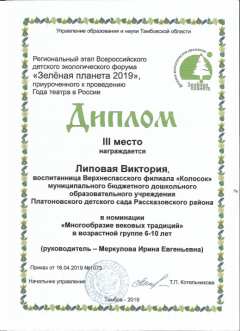 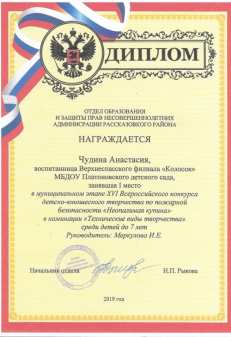 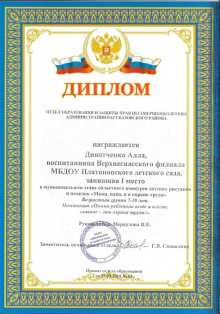 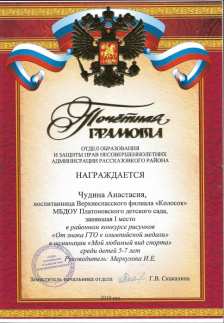 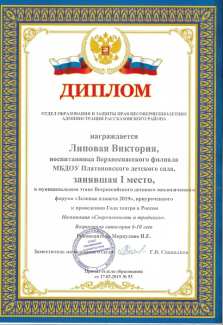 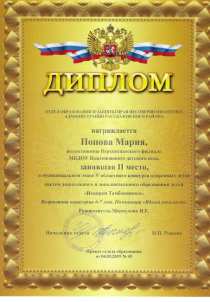 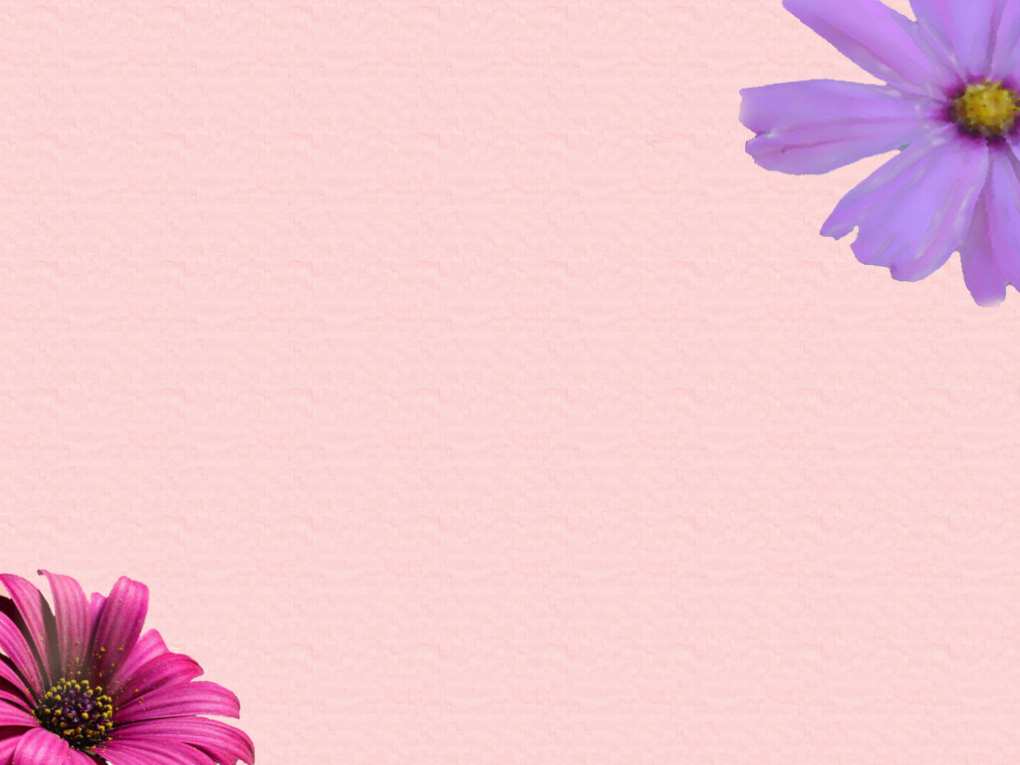 Дети – это наше будущее, правильное воспитание – это наше счастливое будущее, плохое воспитание – это наши слезы и горе.
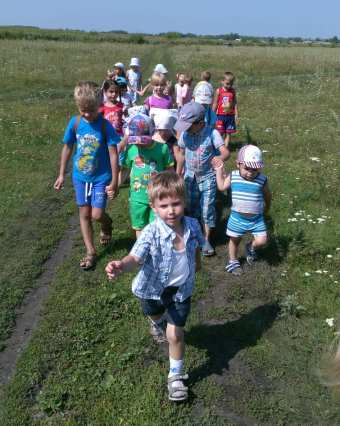 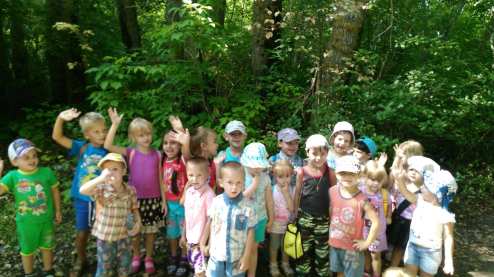